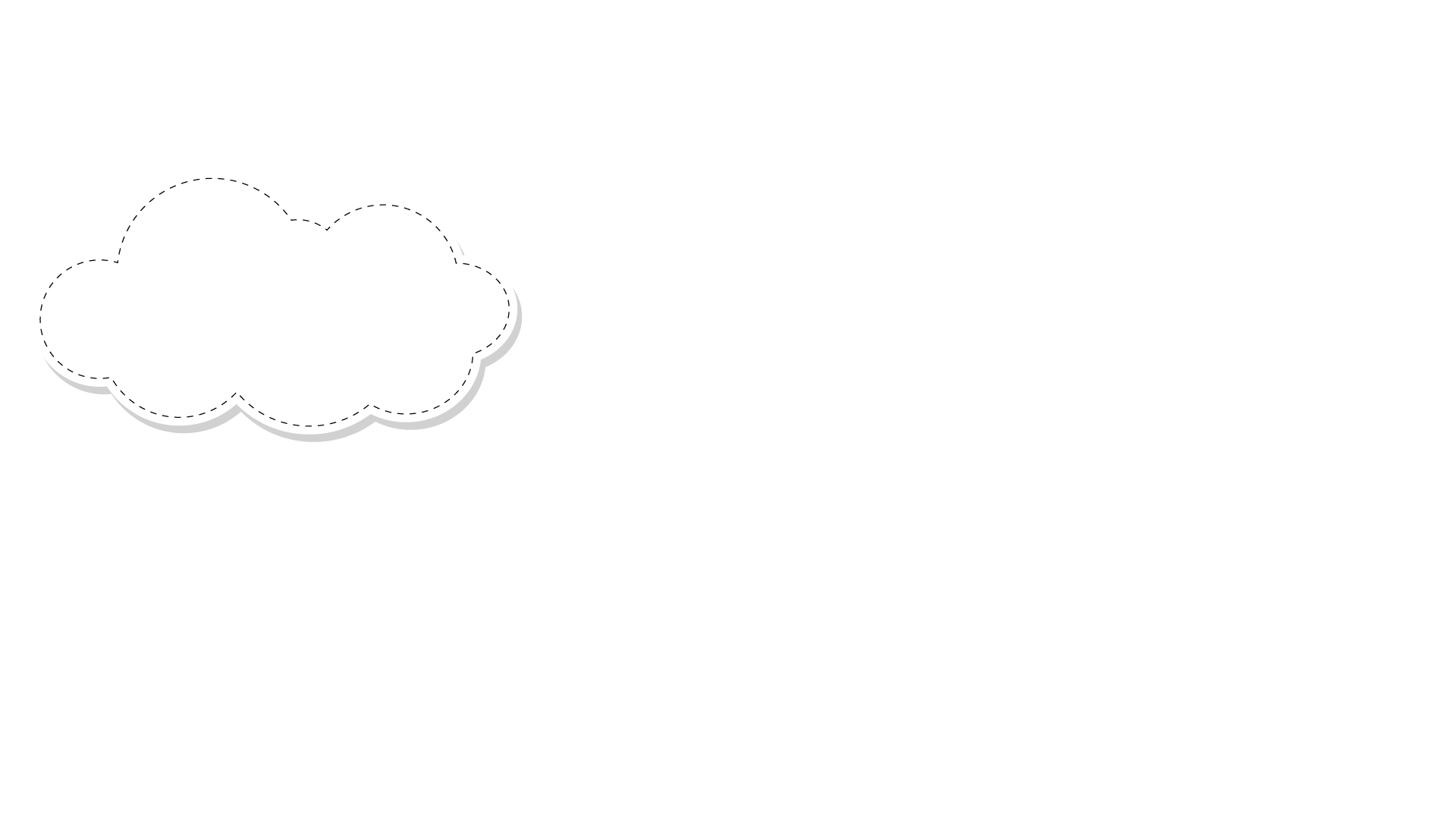 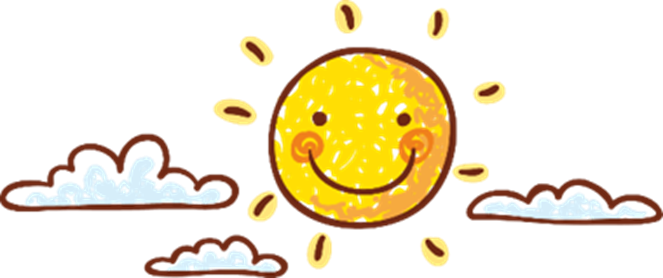 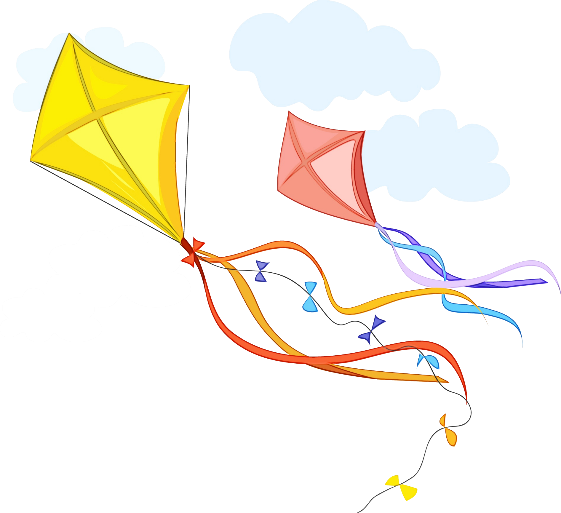 ÔN TẬP
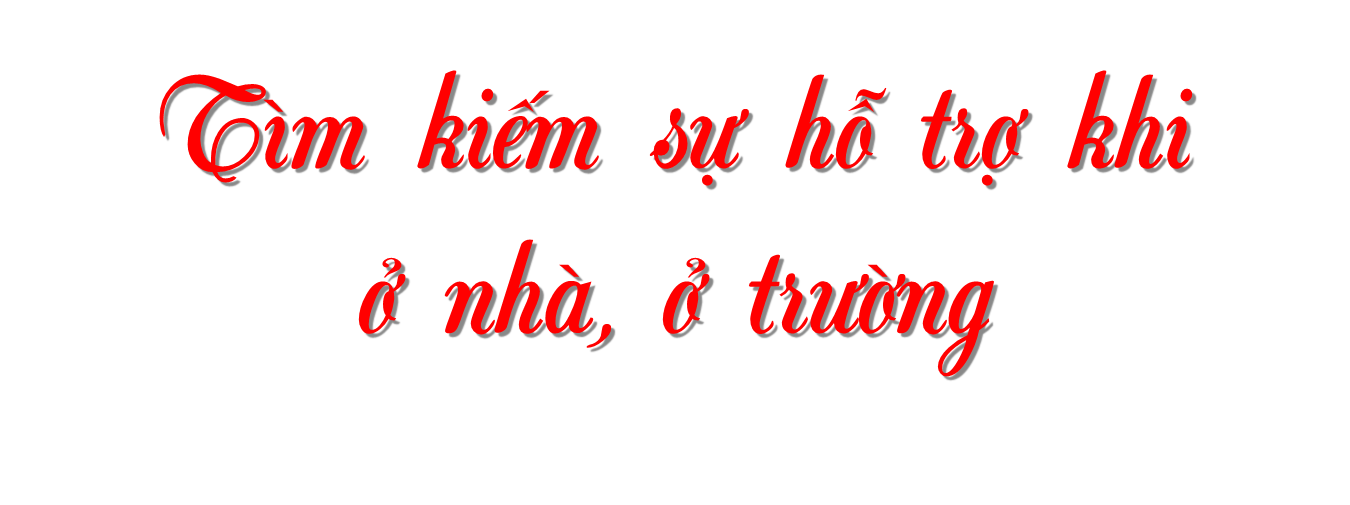 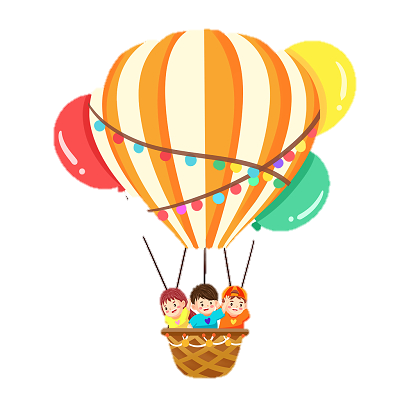 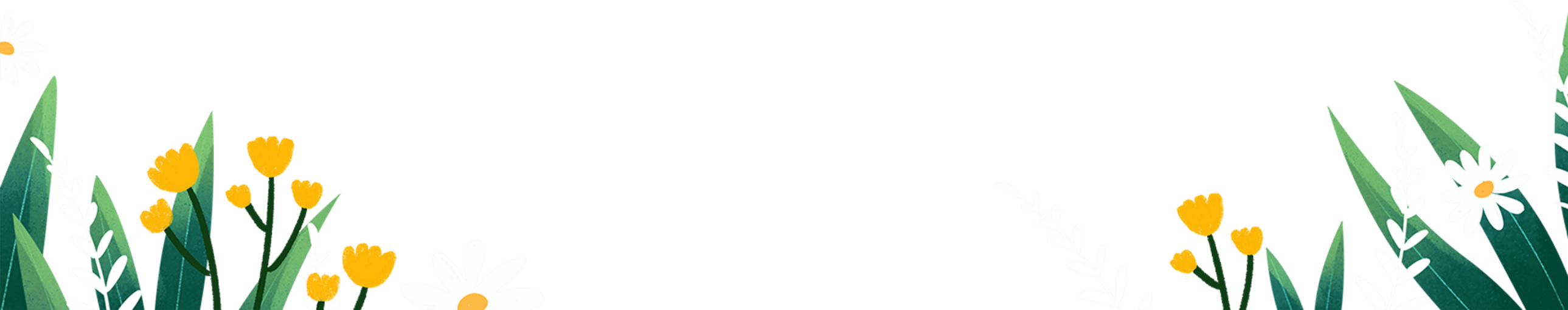 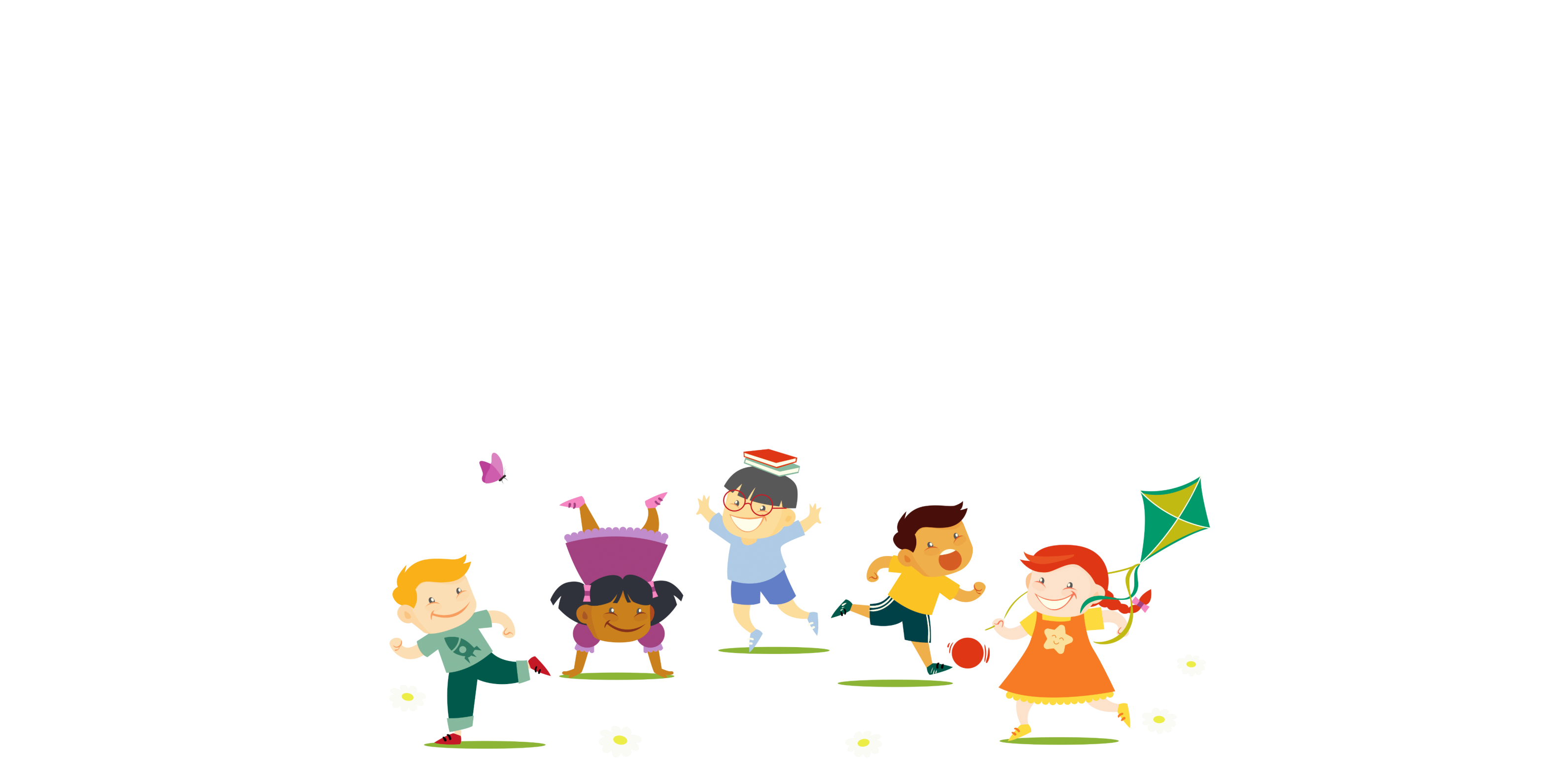 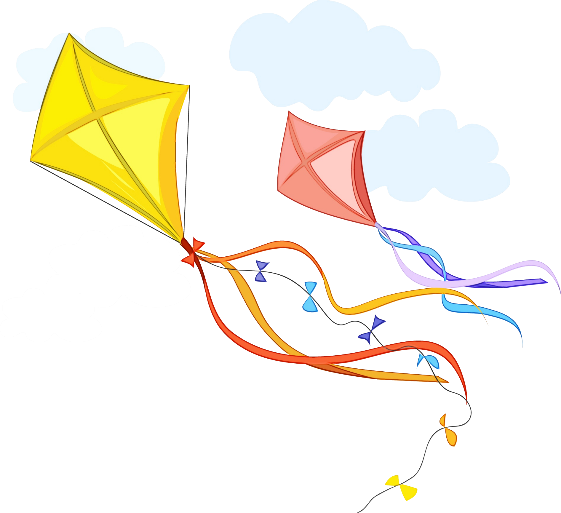 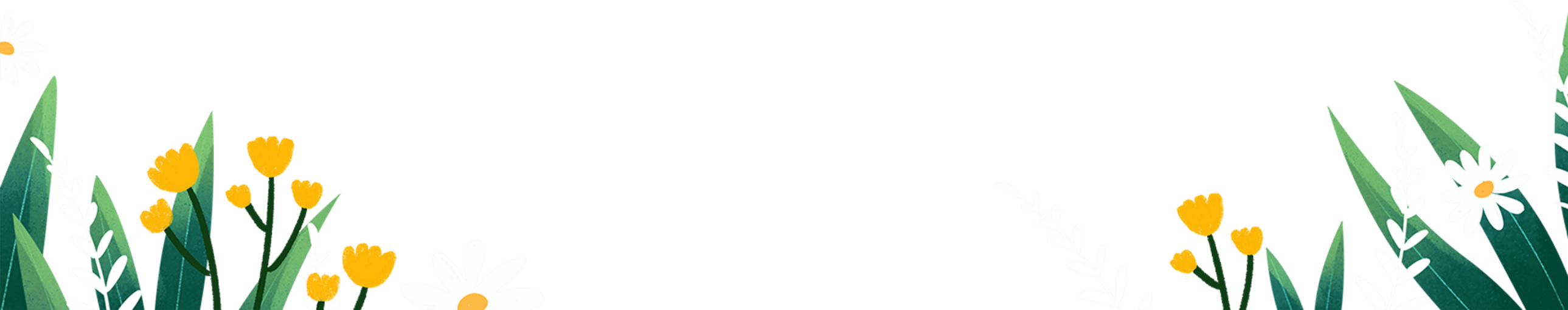 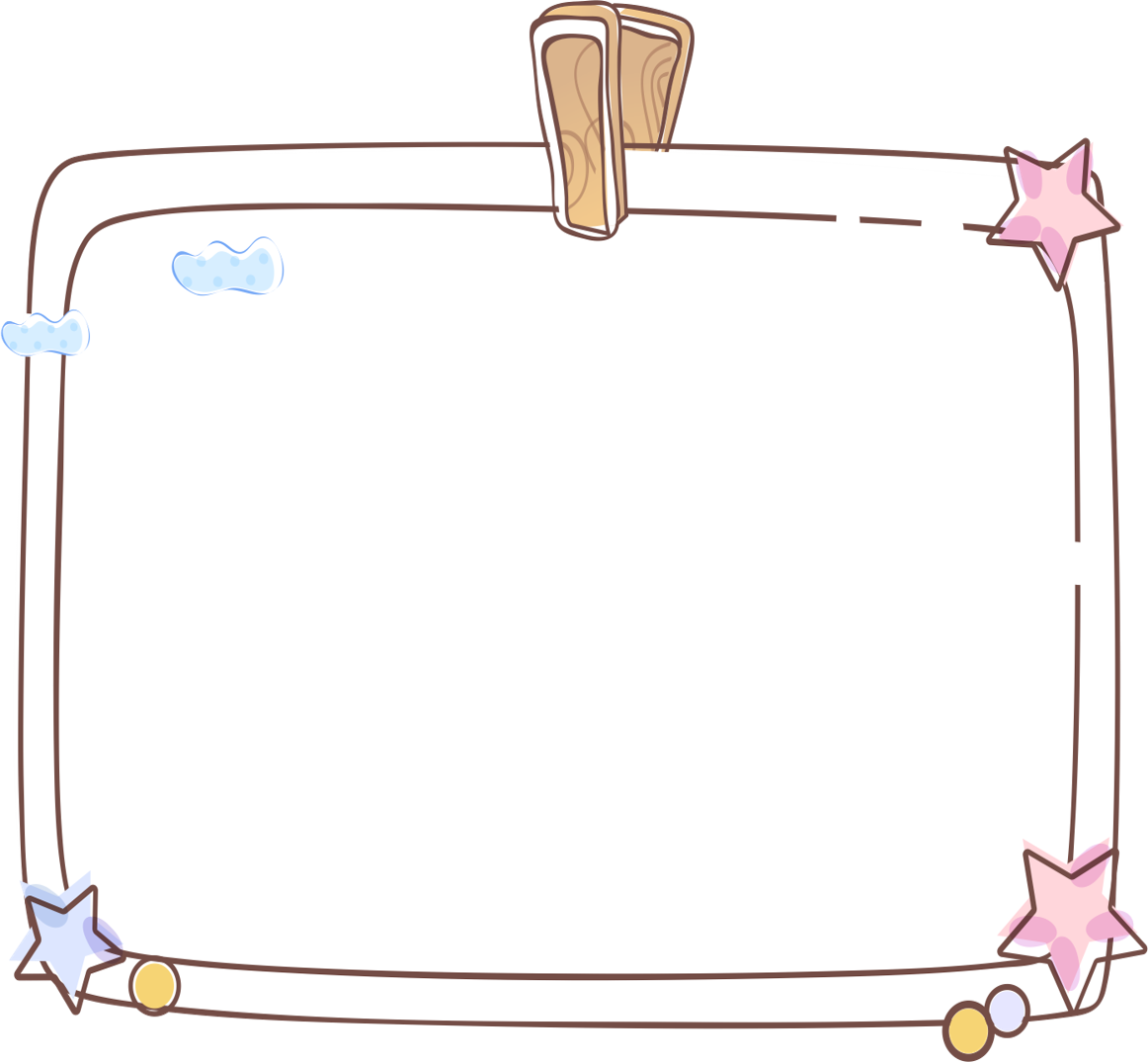 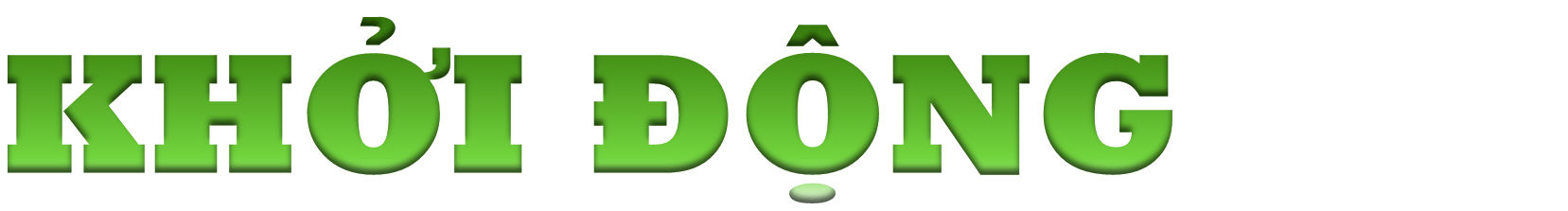 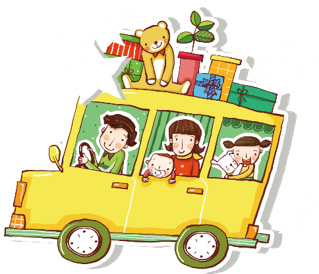 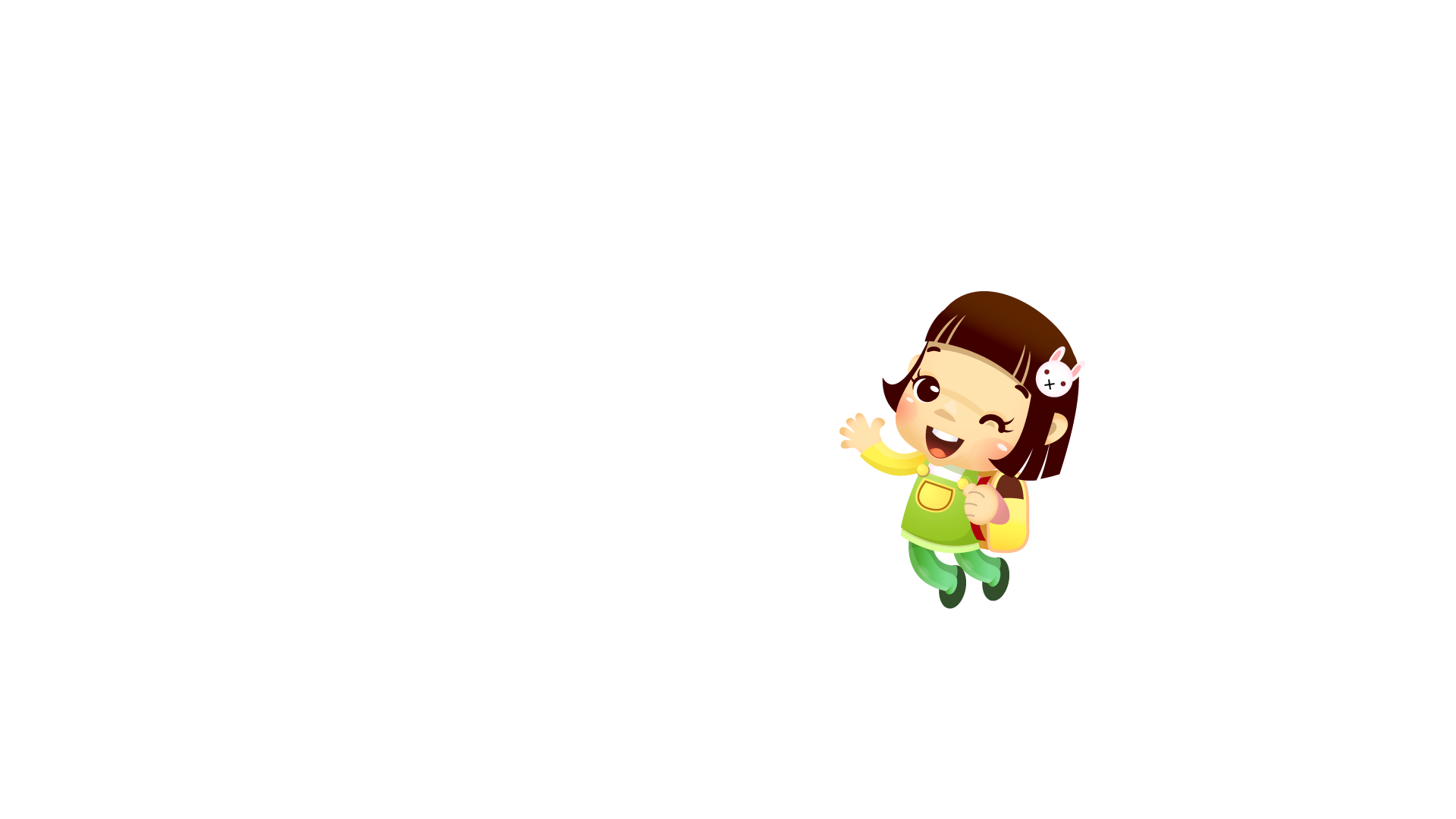 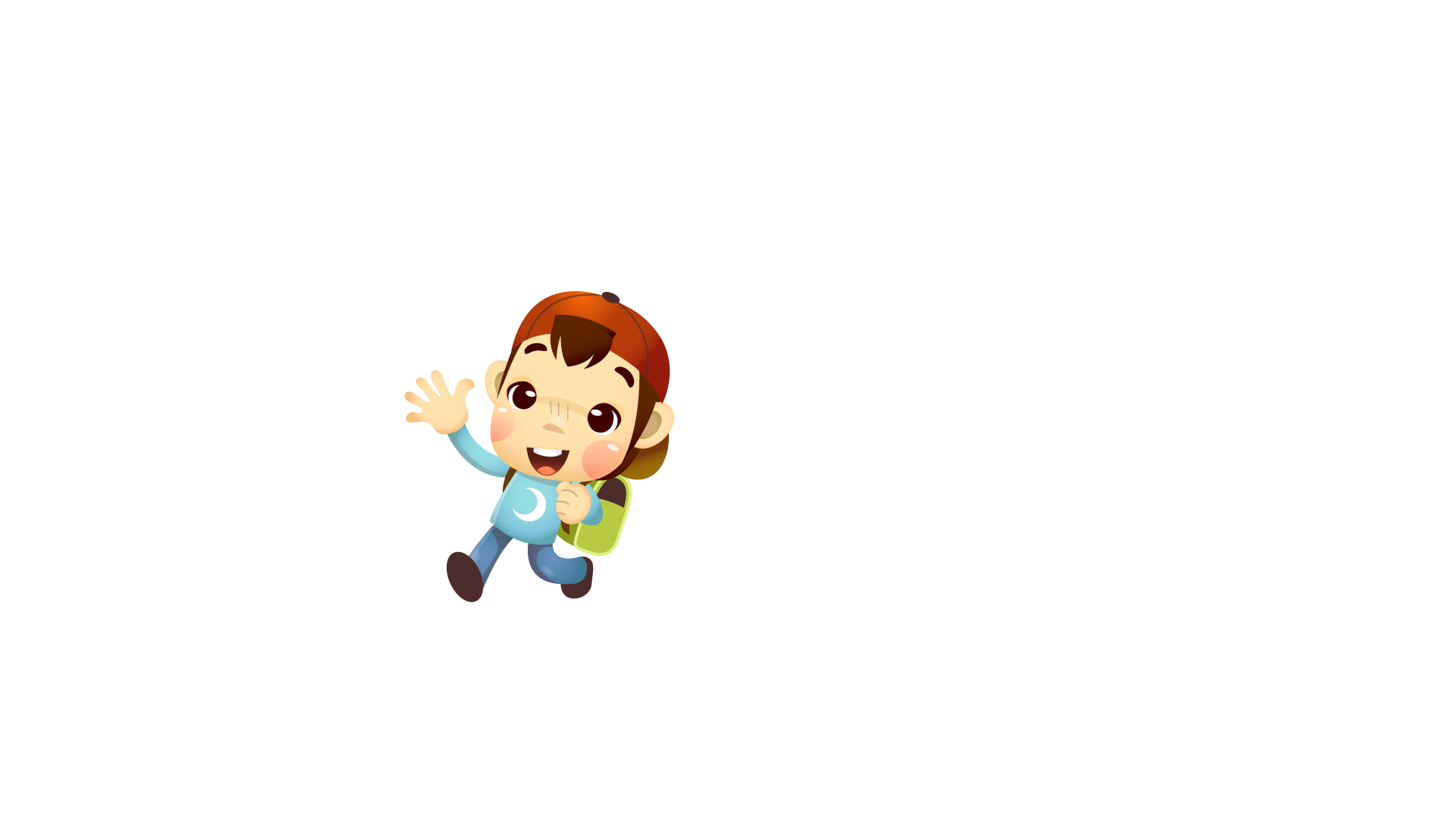 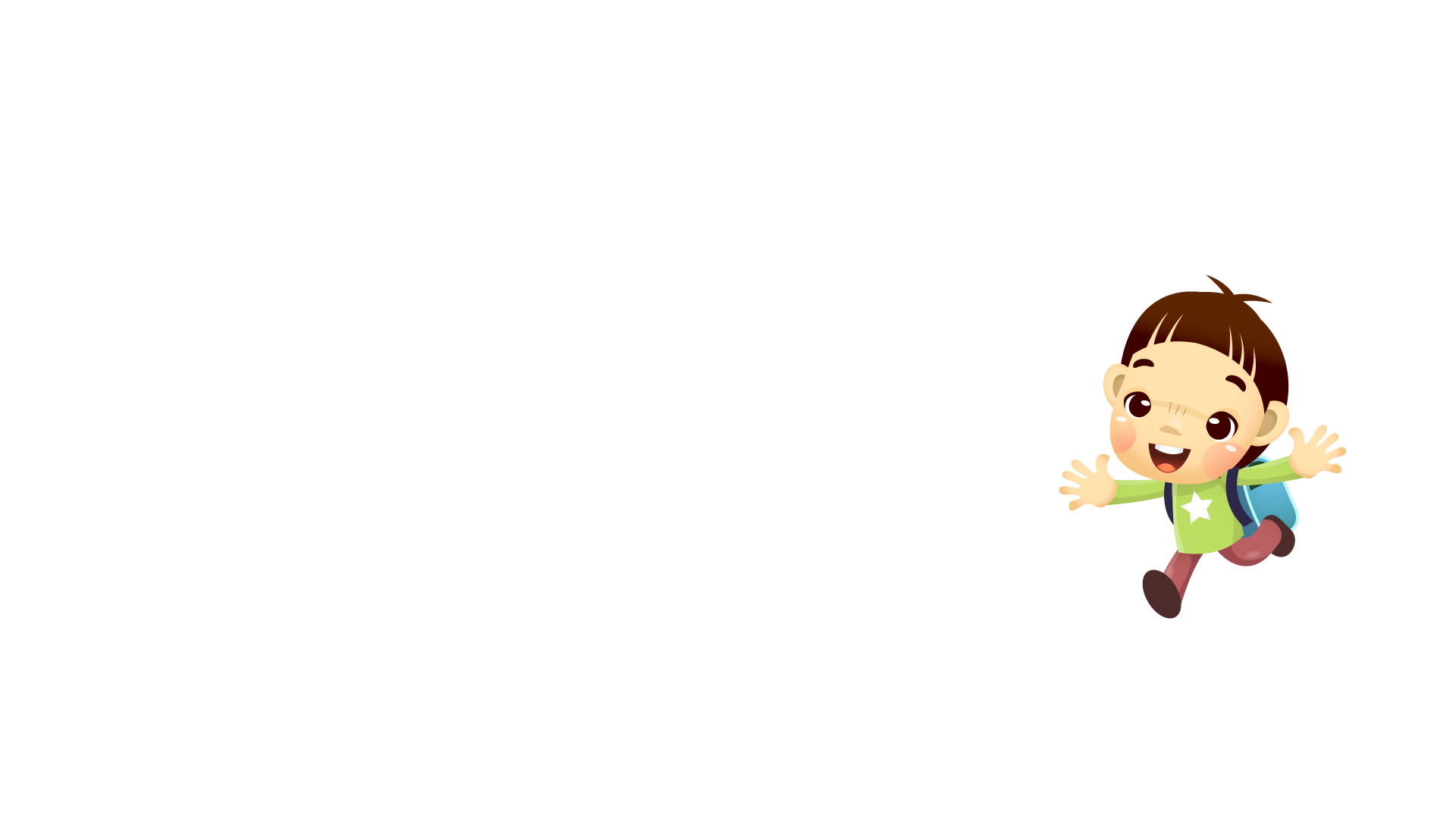 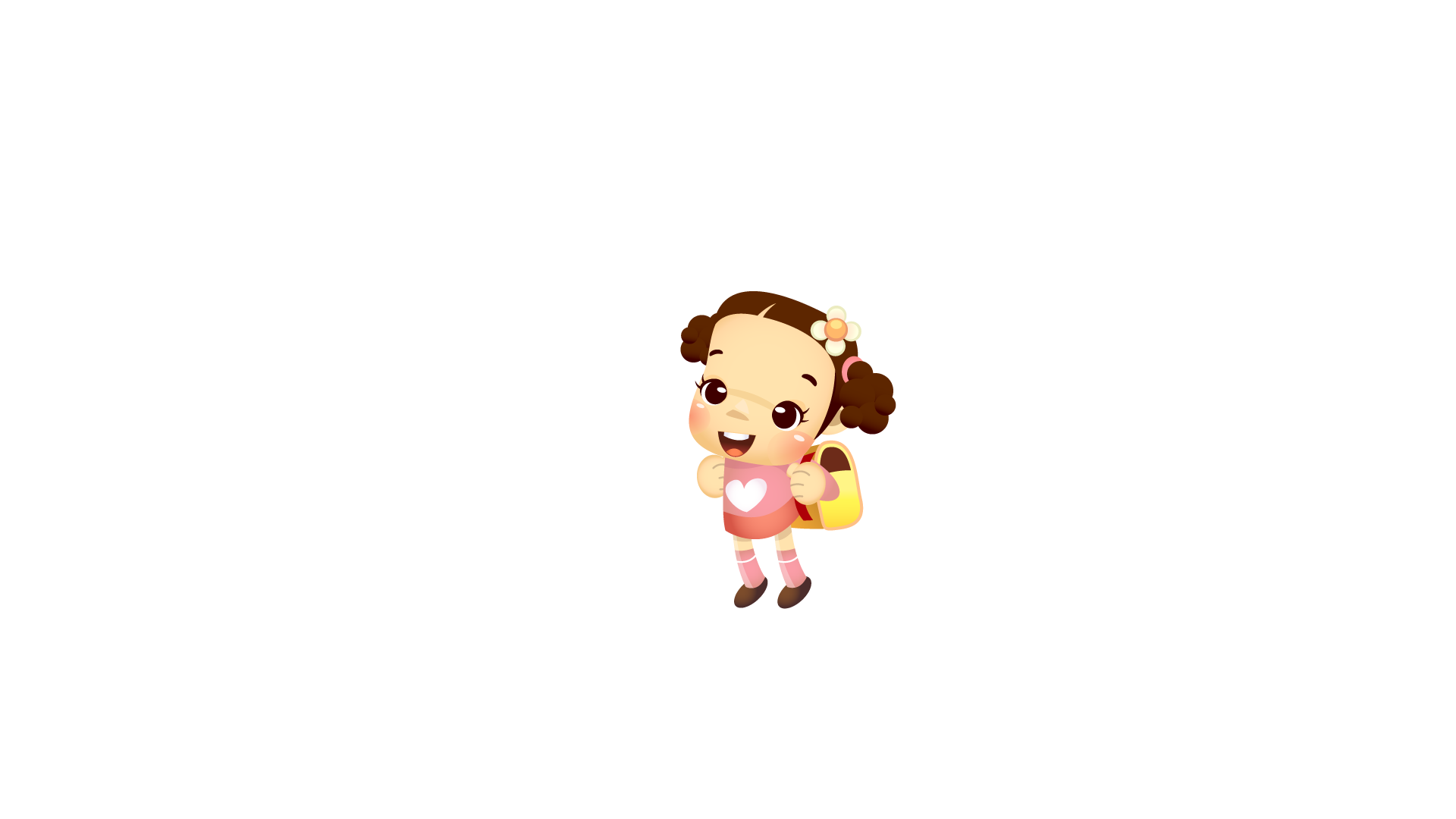 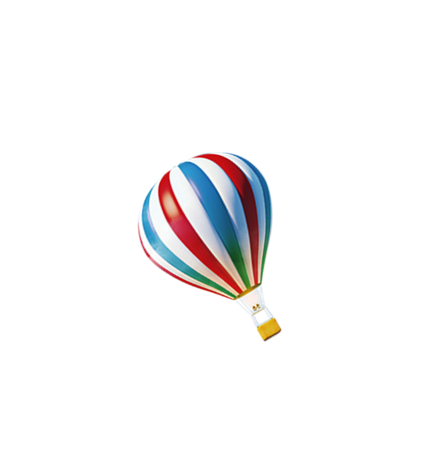 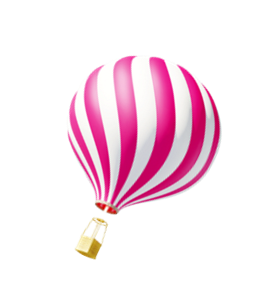 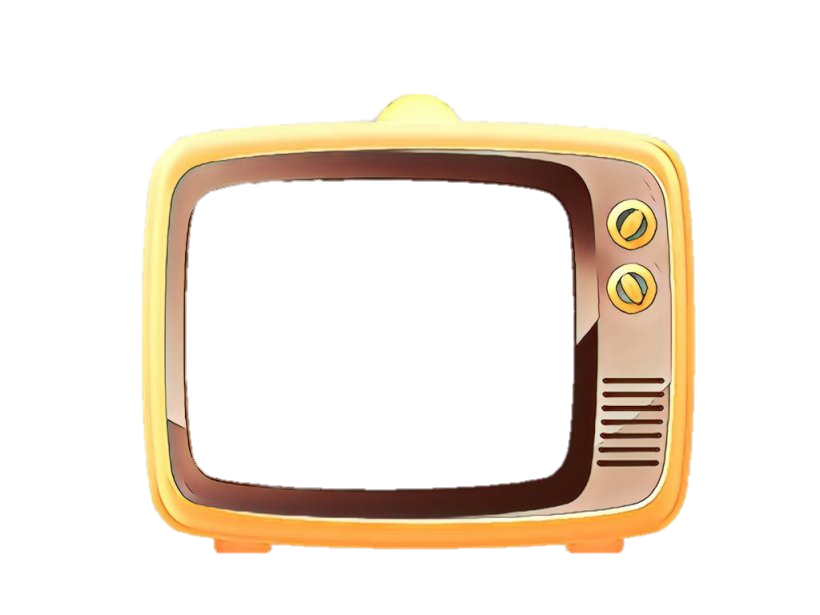 Khi gặp tình huống giống bạn Na, các bạn sẽ cảm thấy như thế nào ?
CÁC BẠN HÃY XEM ĐOẠN PHIM SAU VÀ  NÊU NỘI DUNG ĐOẠN PHIM NHÉ
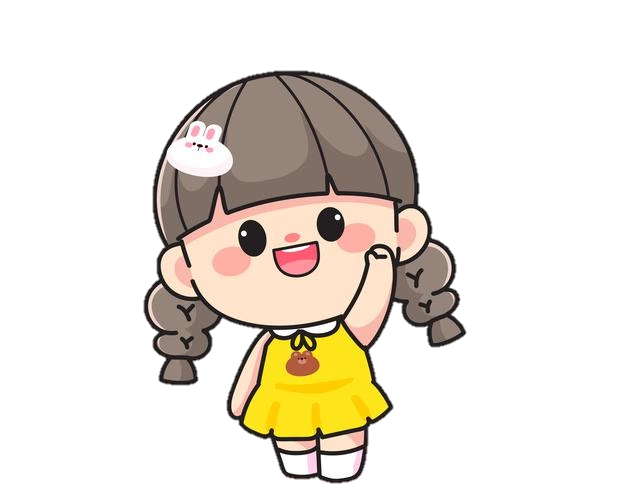 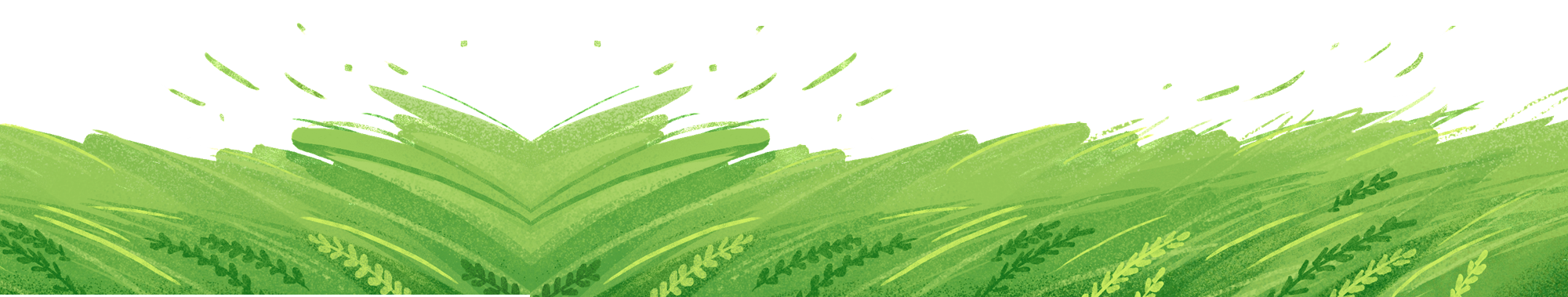 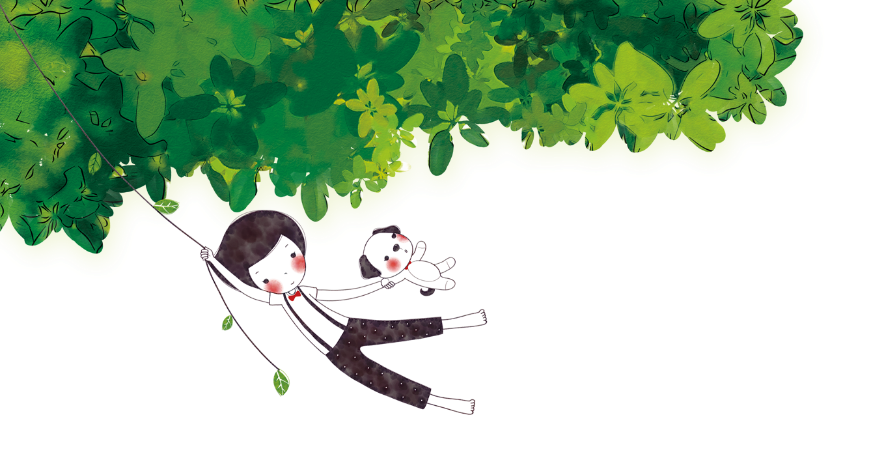 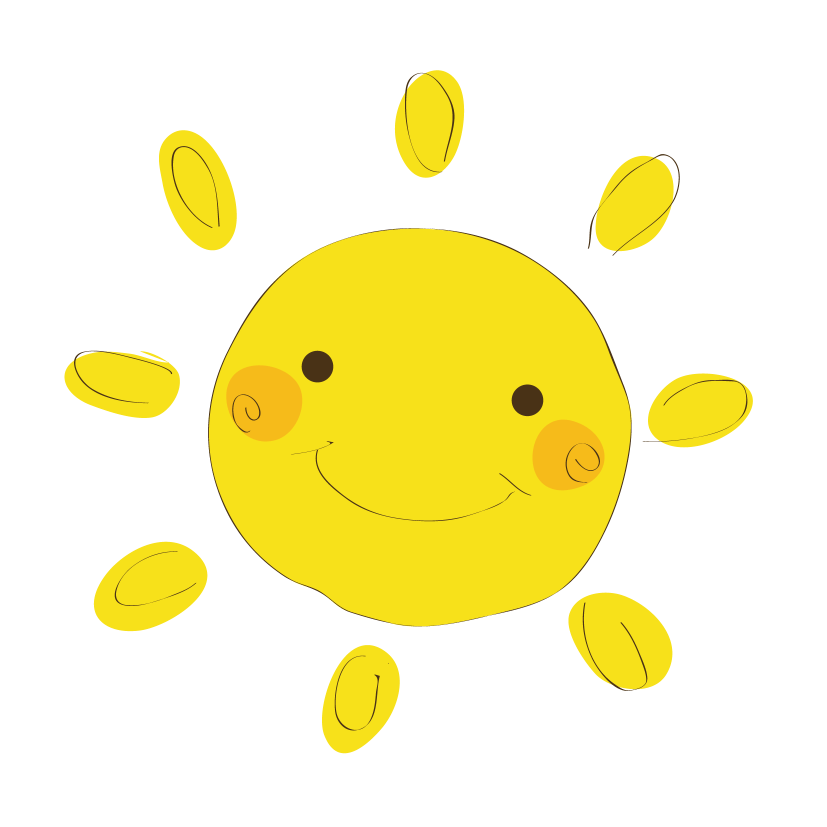 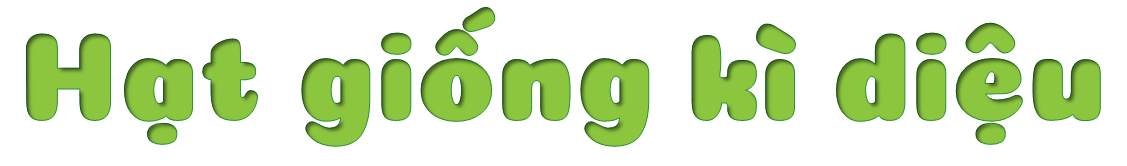 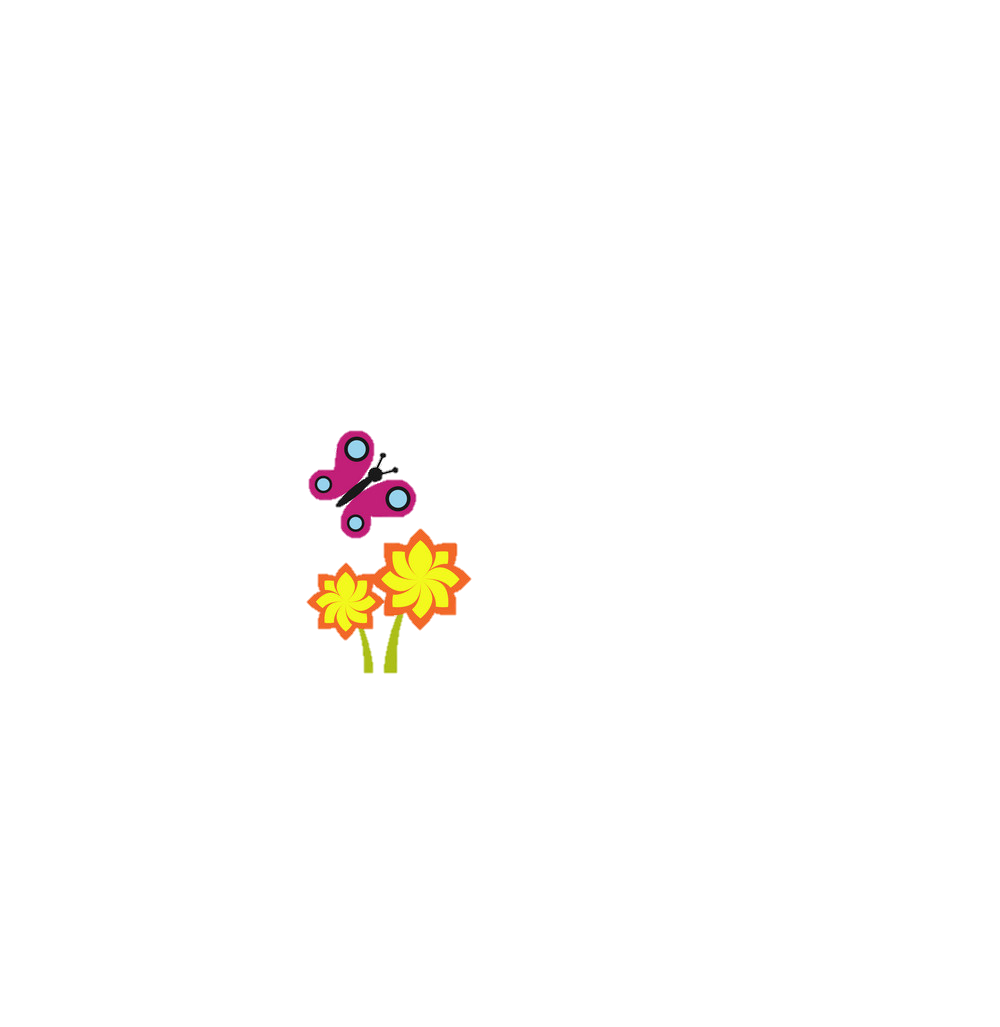 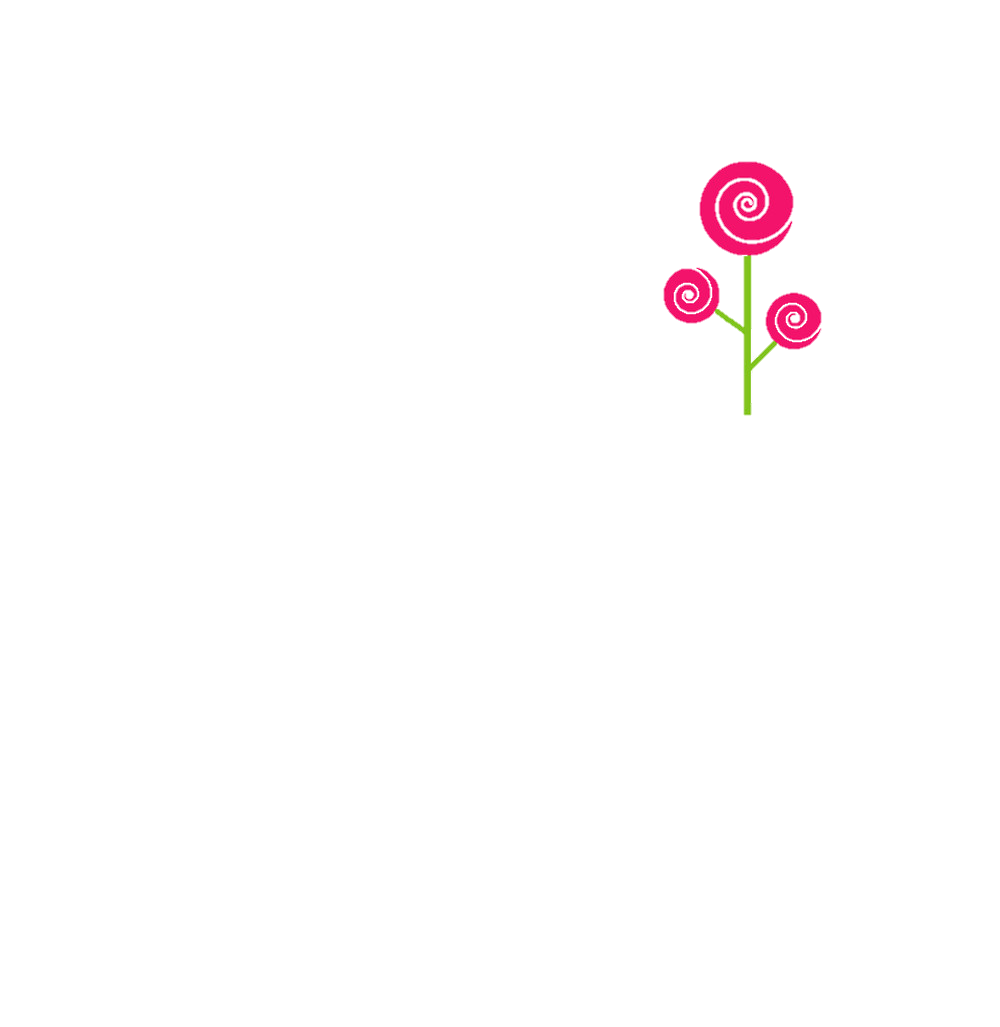 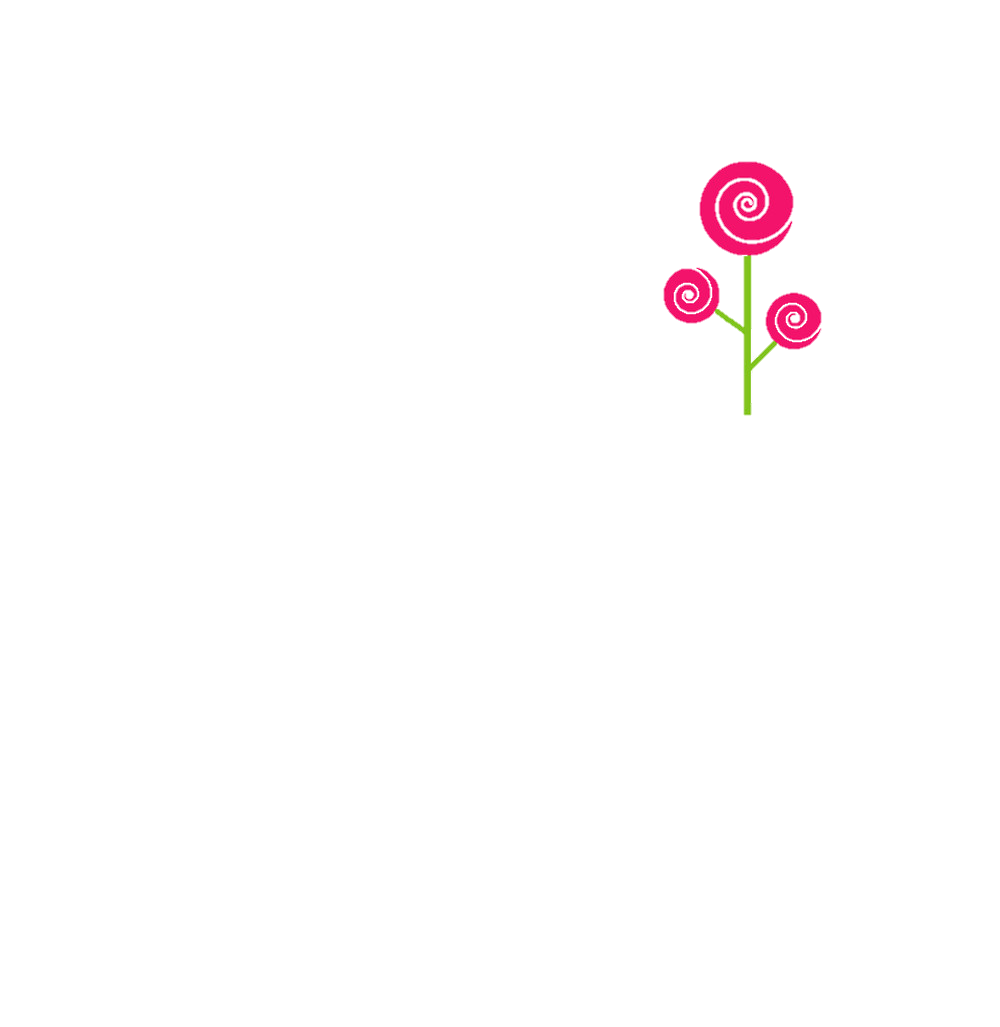 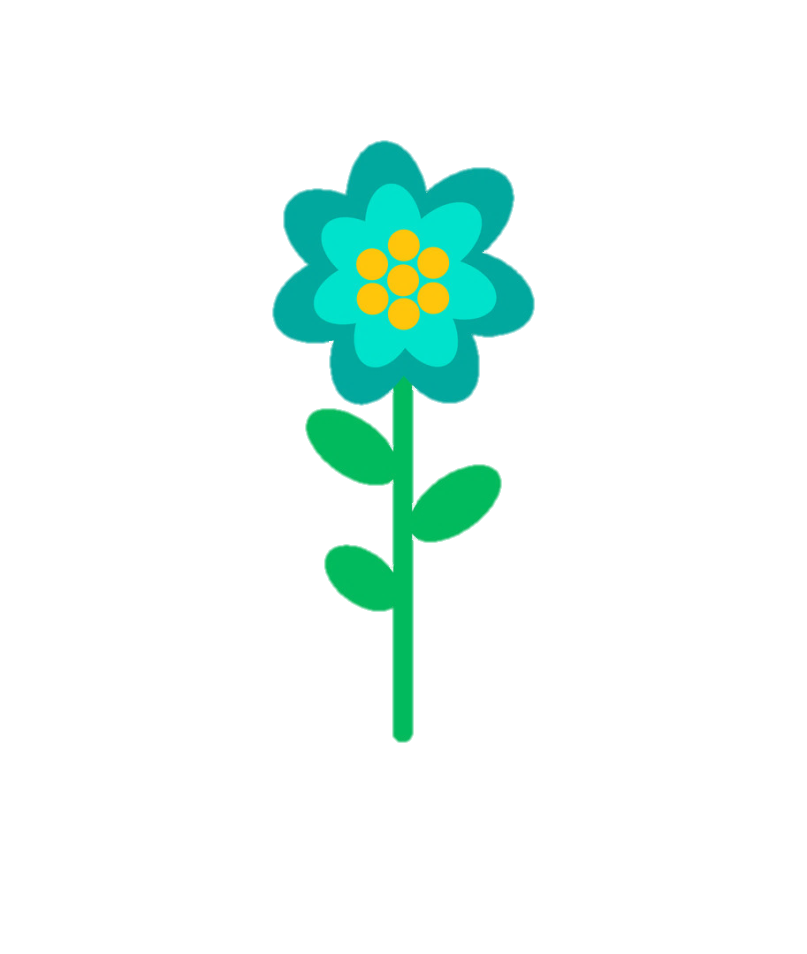 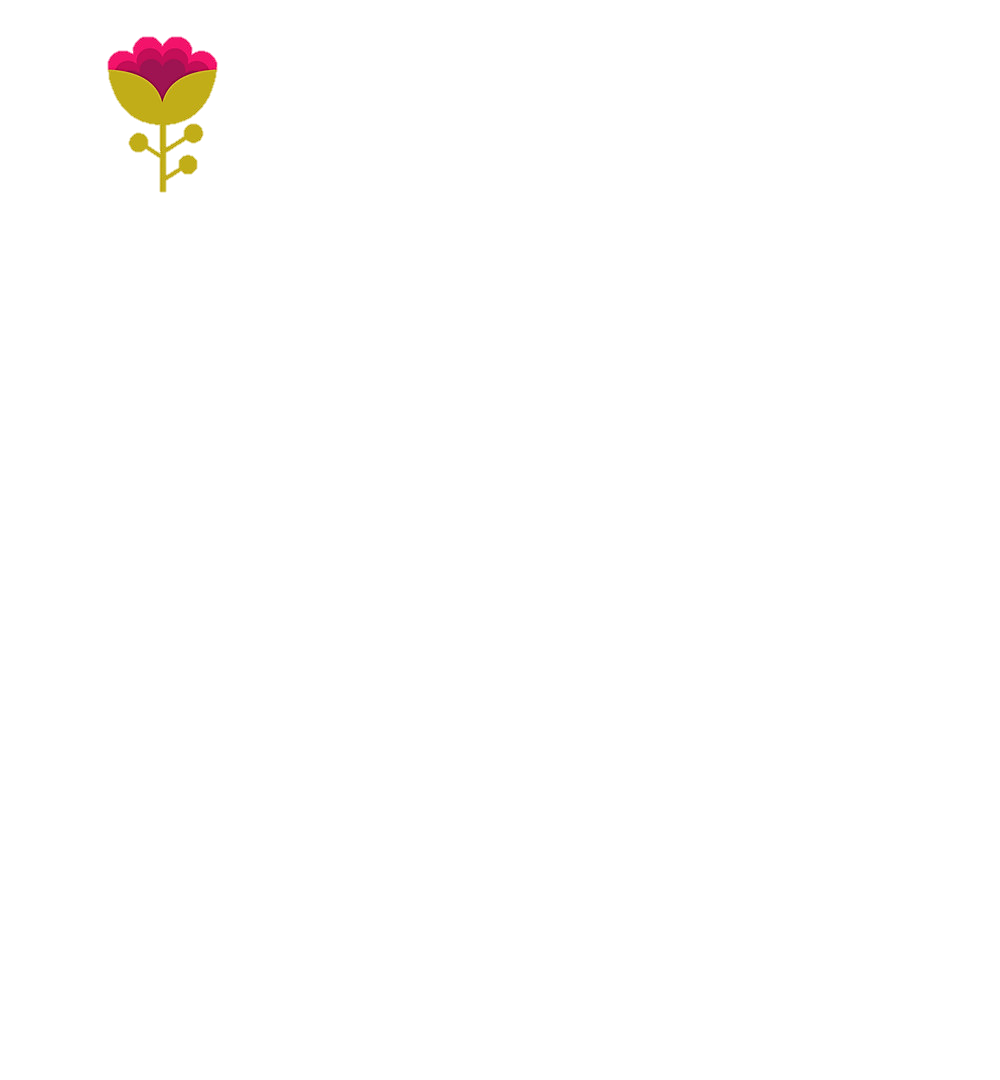 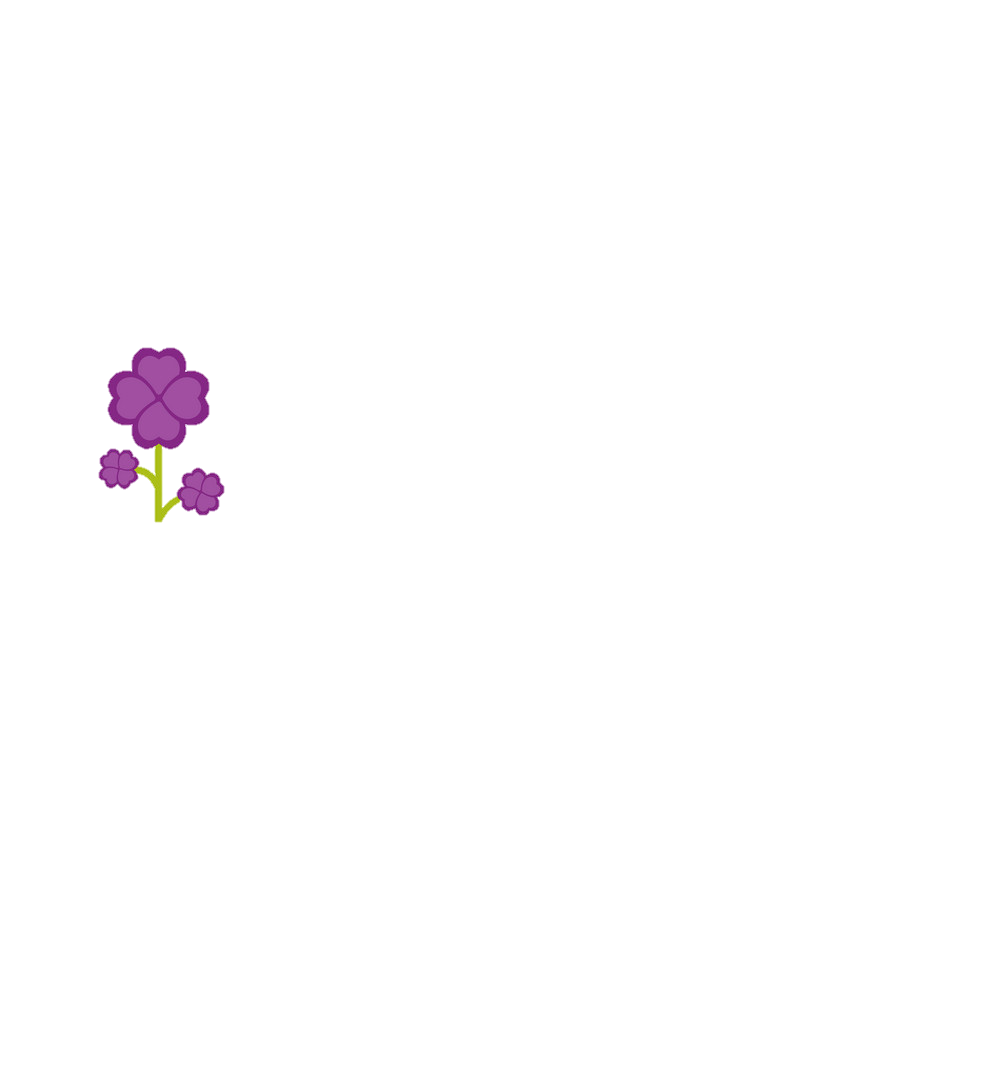 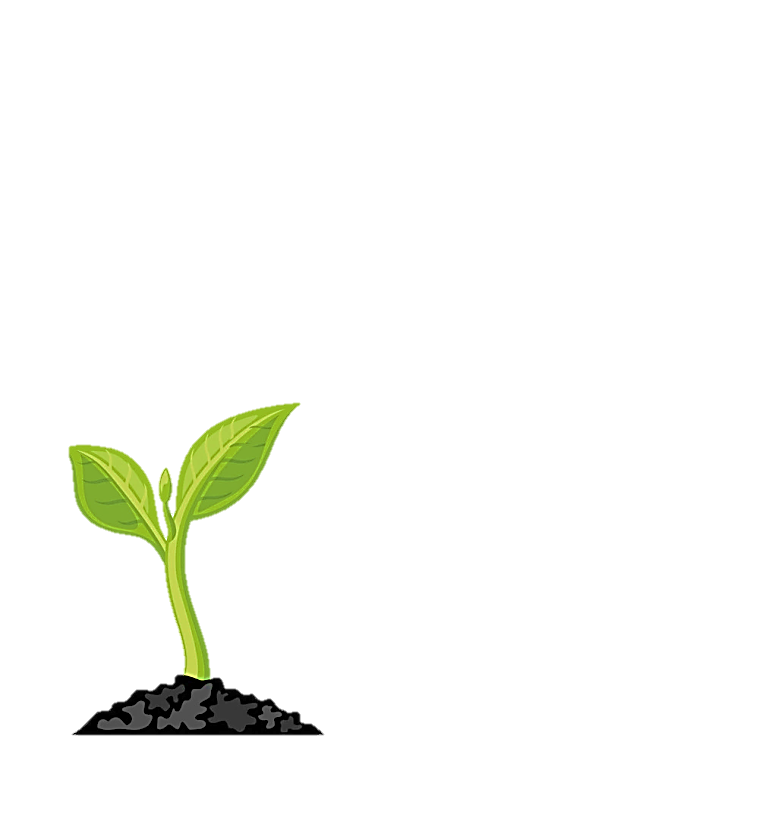 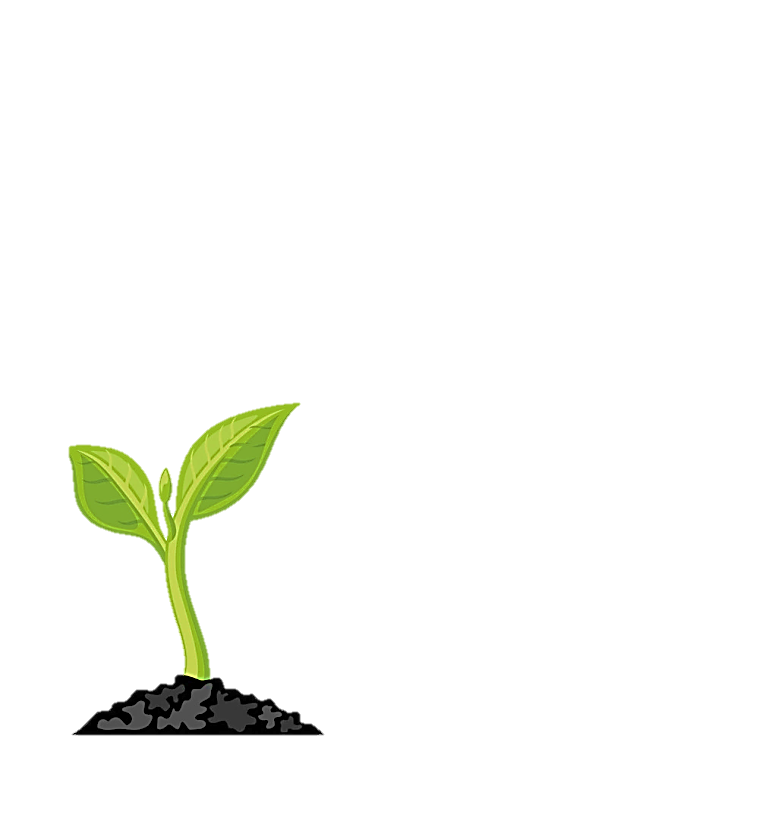 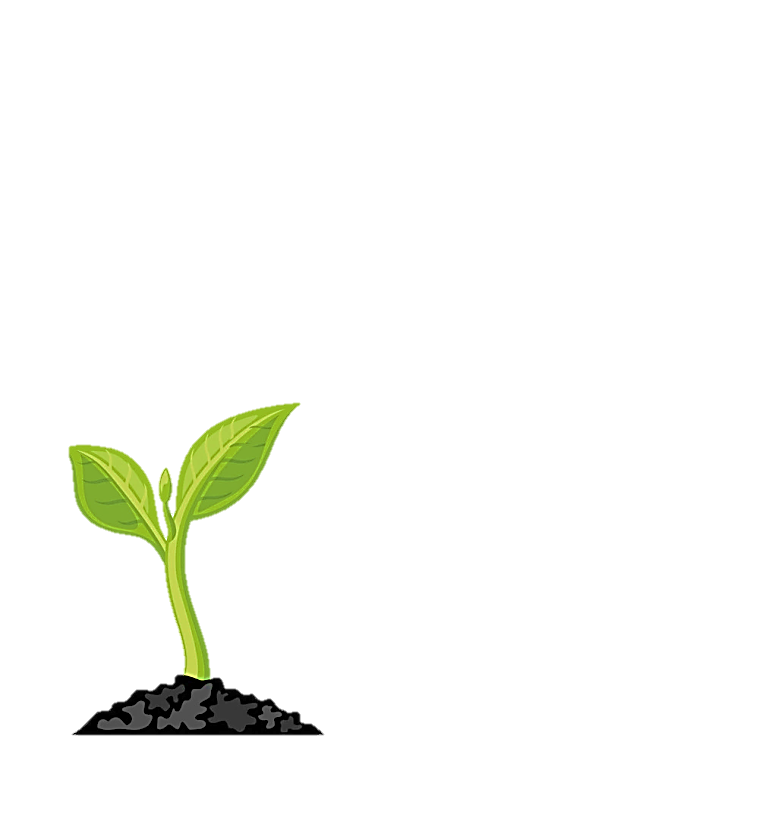 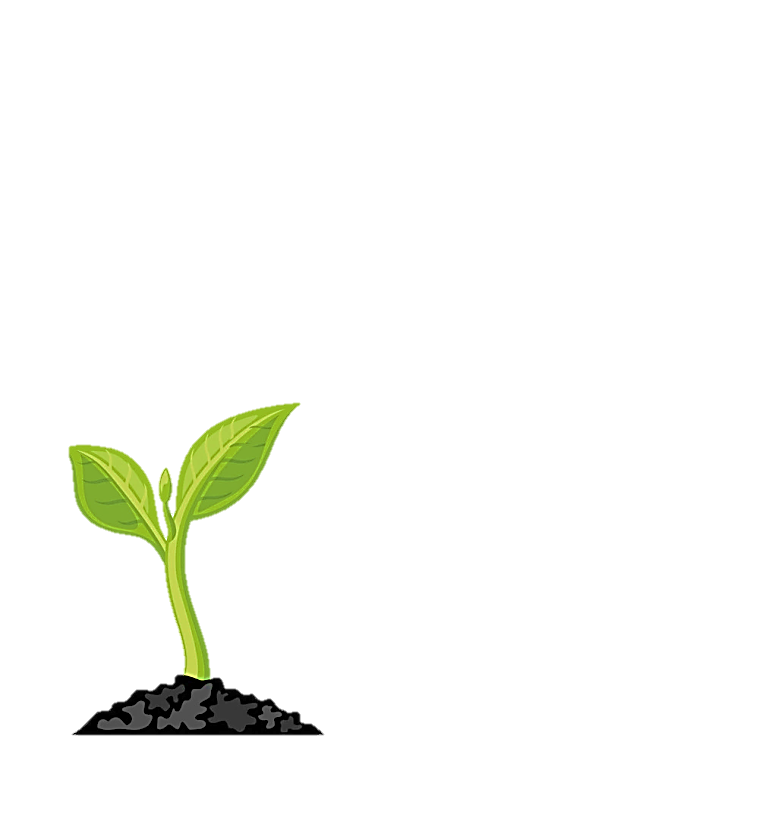 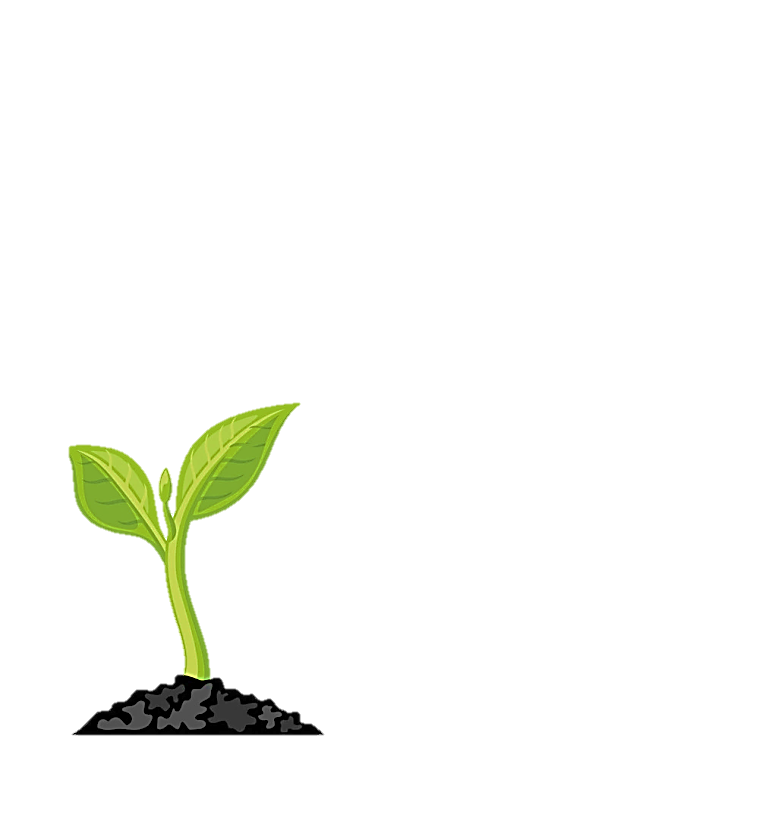 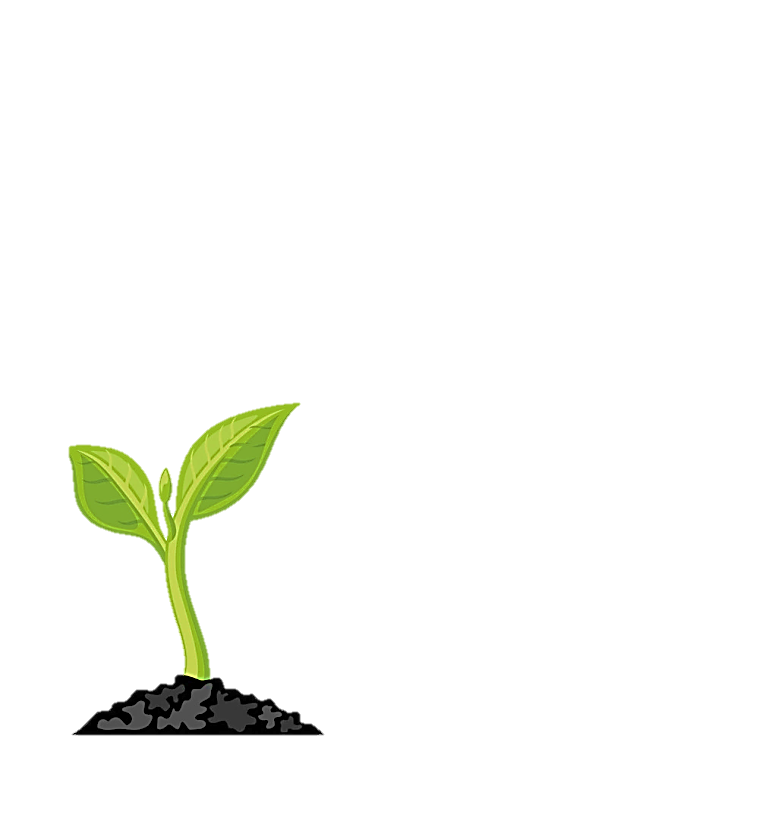 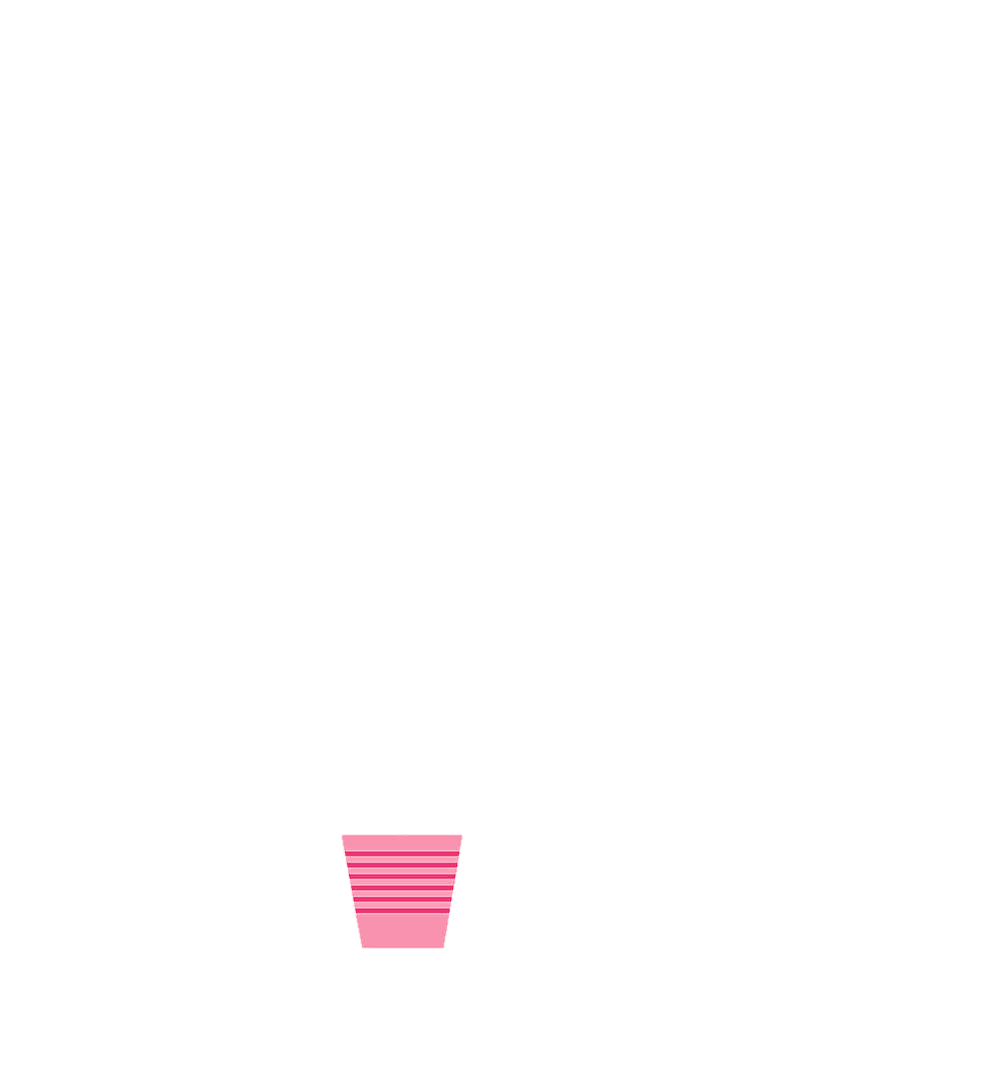 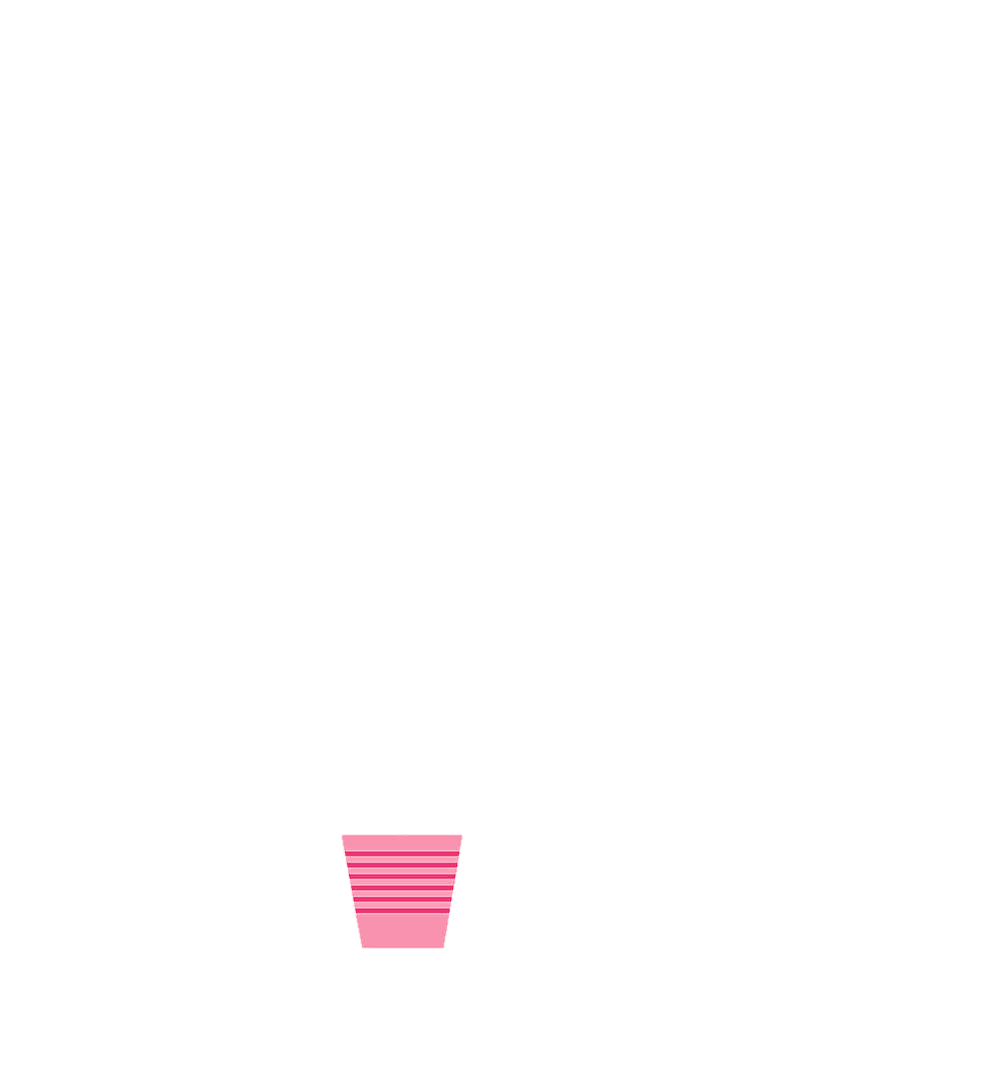 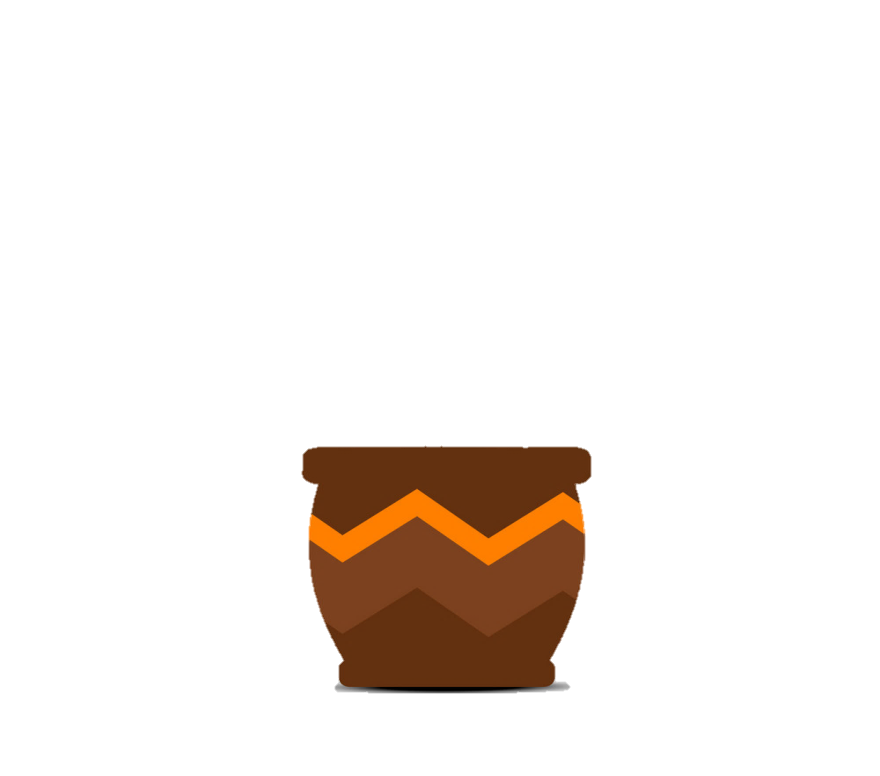 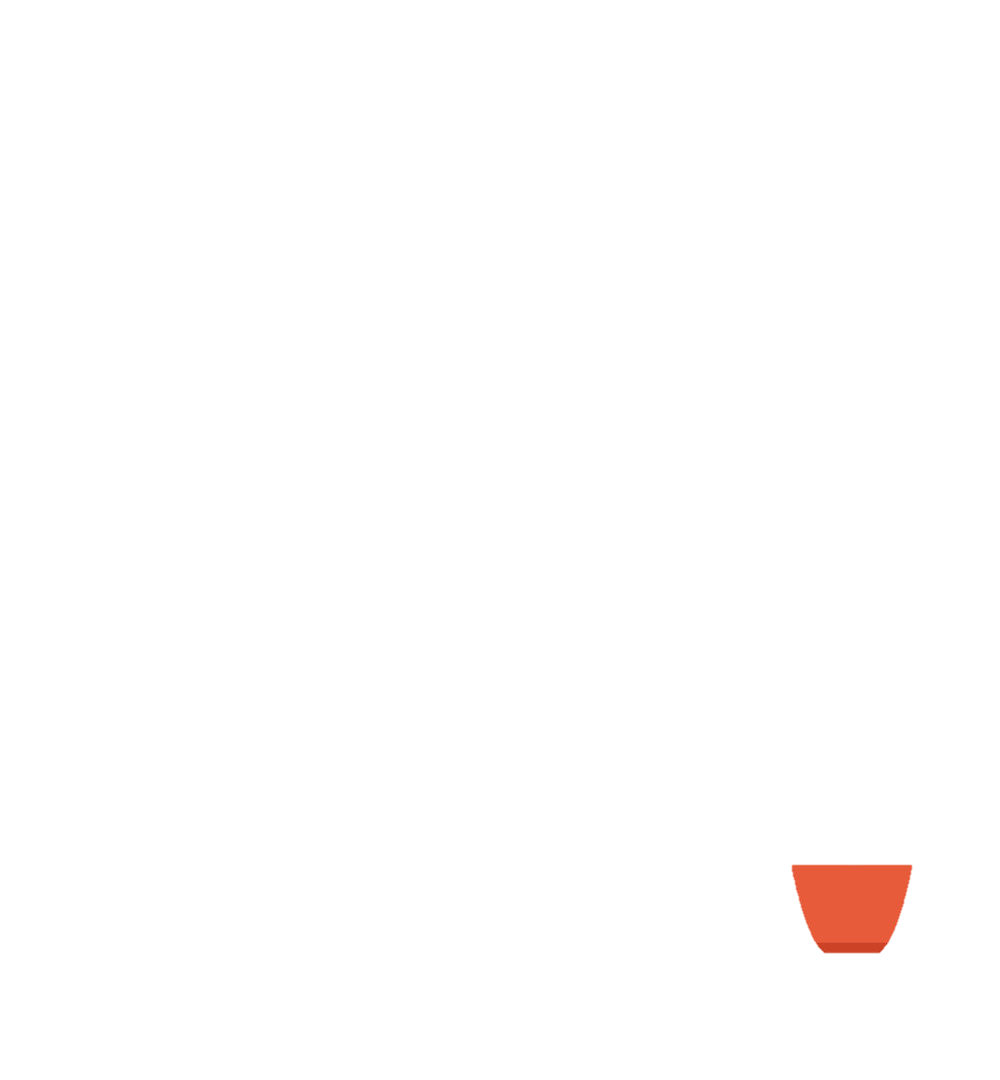 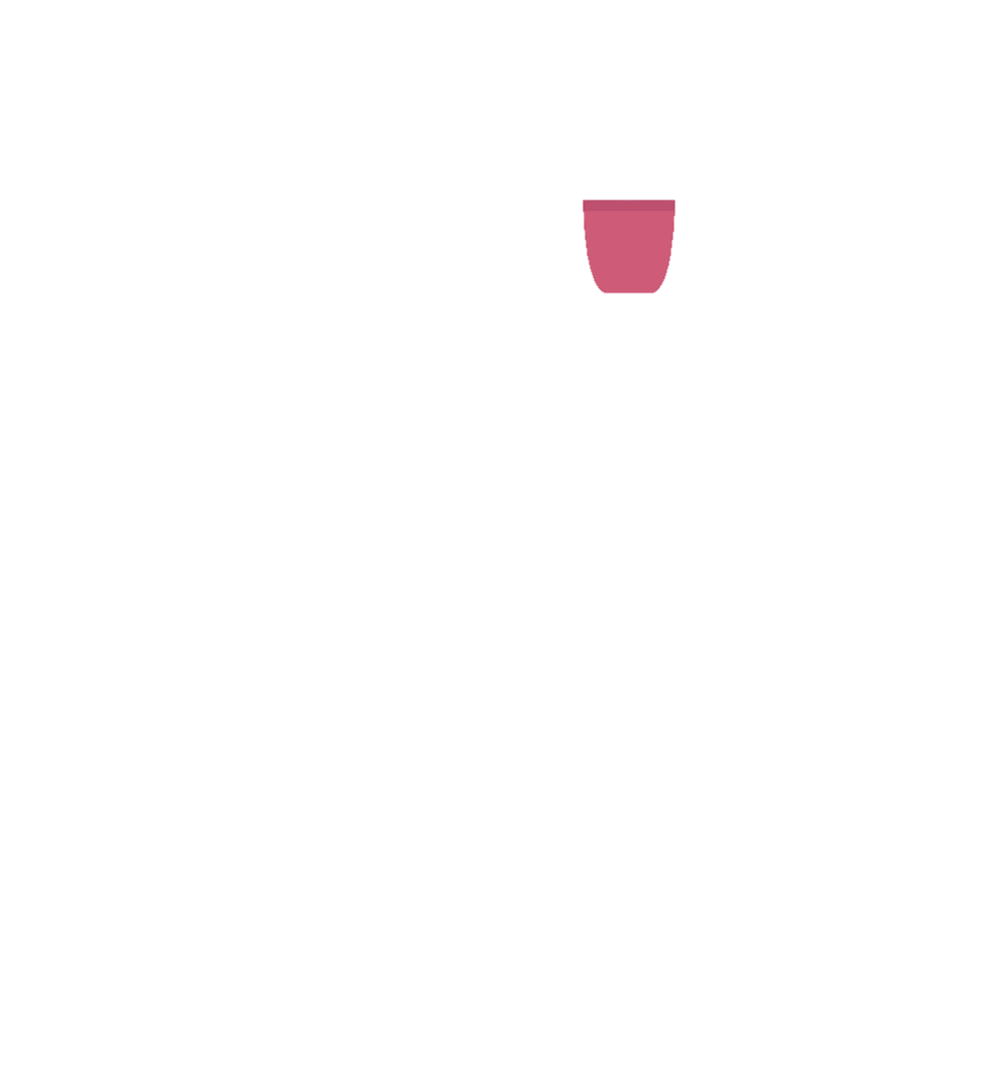 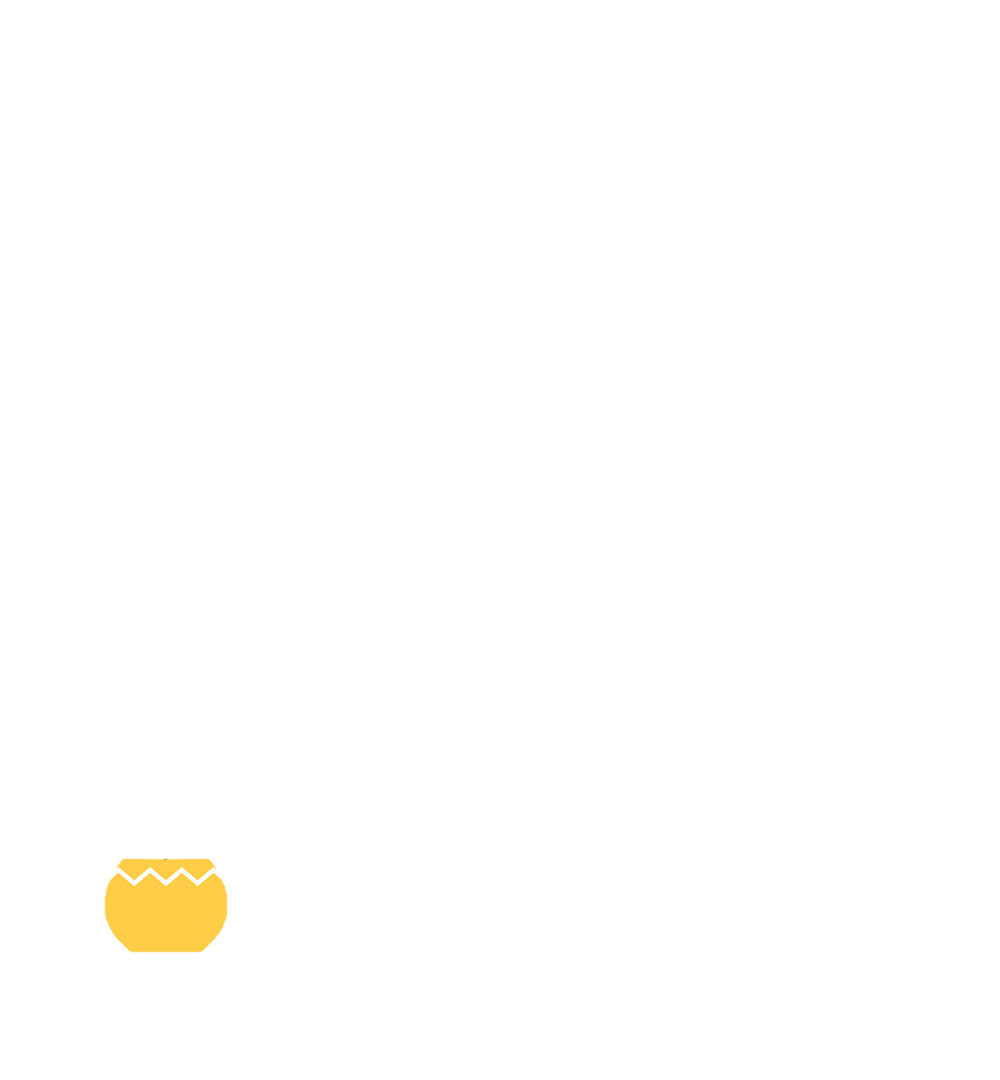 6
2
1
4
3
5
[Speaker Notes: Kích vào chậu hoa để đến slide câu hỏi
GV có thể xóa bớt chậu hoa hoặc chuyển slide tiếp theo nếu hết thời gian.]
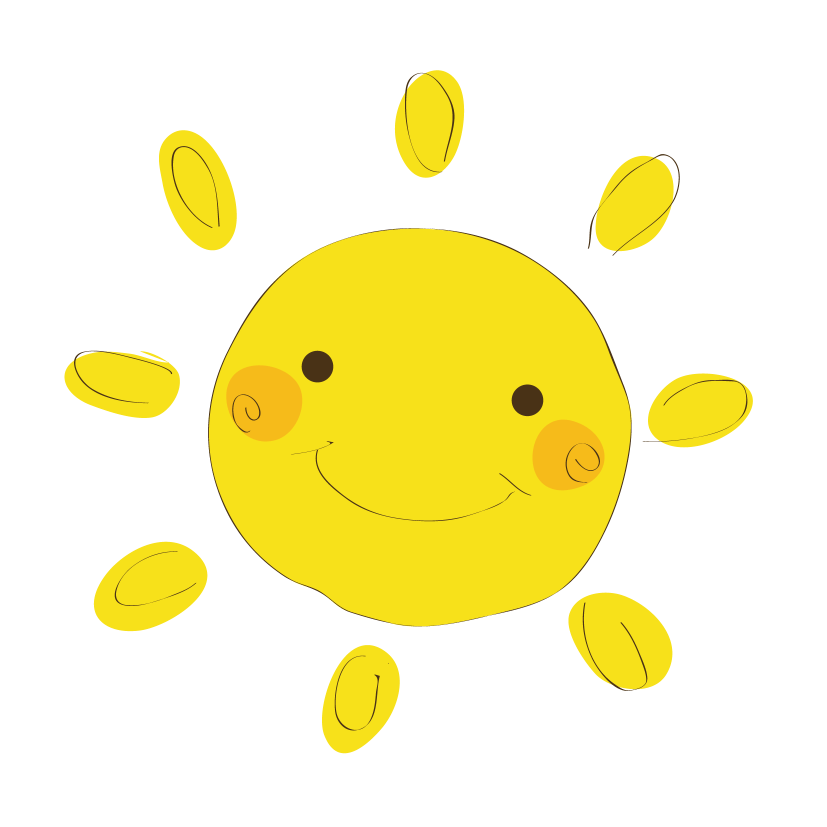 Đây là tình huống gì ? Bạn nhỏ trong tranh cần làm gì ?
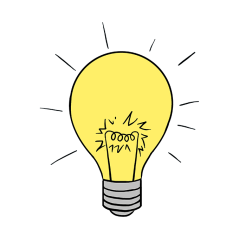 Bạn nhỏ ở nhà một mình, có chú lạ nhấn chuông yêu cầu mở cửa
Bạn nhỏ không nên mở cửa, báo cho ba mẹ, ông bà,…
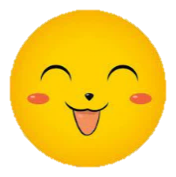 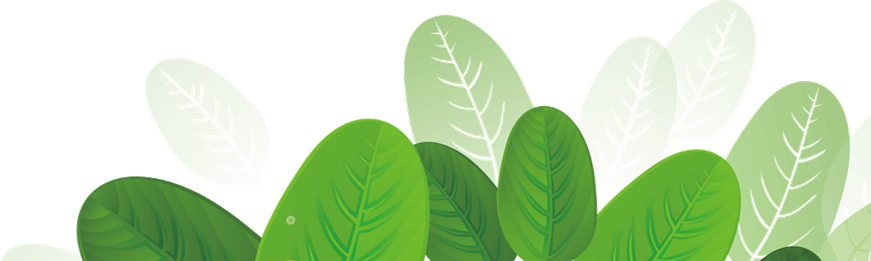 [Speaker Notes: Kích vào mặt trời để quay về slide trò chơi]
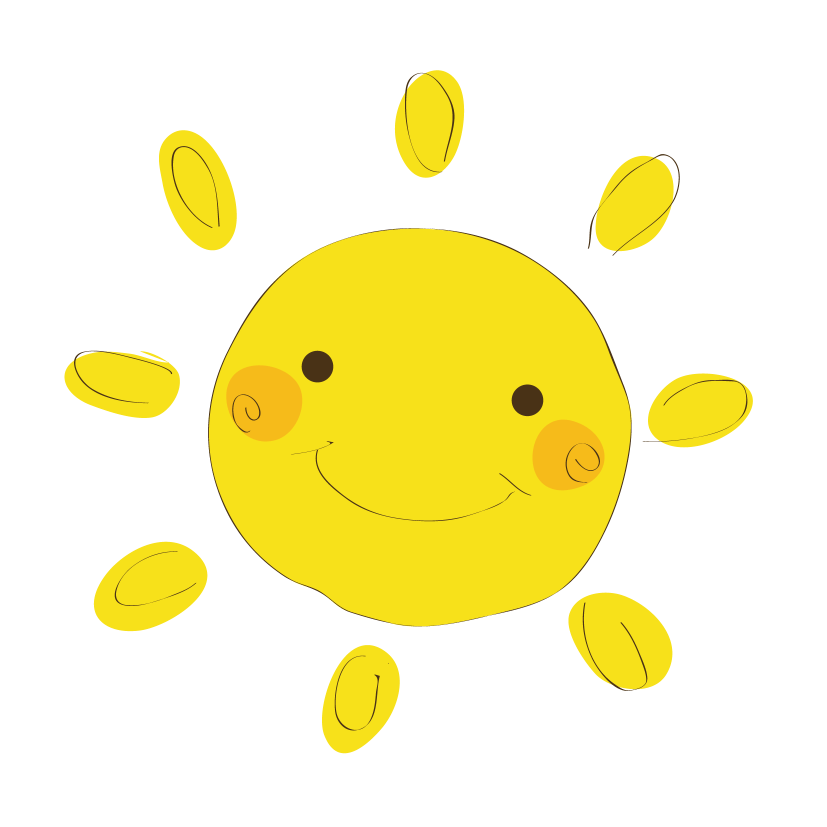 Đây là tình huống gì ? Bạn nhỏ trong tranh cần làm gì ?
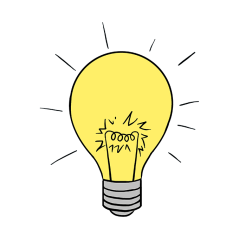 Bạn nhỏ làm bể bình hoa thủy tinh, nhiều mảnh thủy tinh nhỏ
Bạn nhỏ nên nhờ người lớn dọn dẹp giúp mình
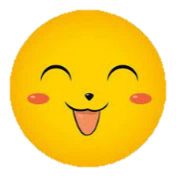 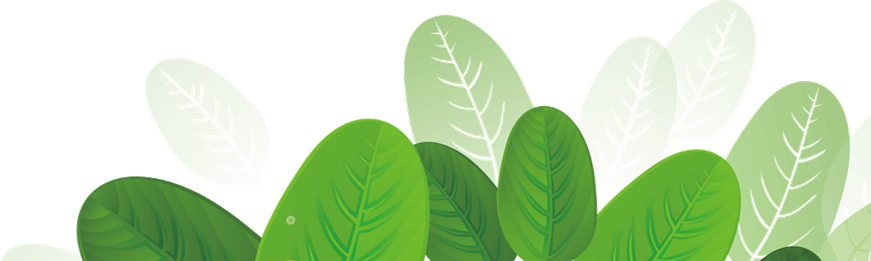 [Speaker Notes: Kích vào mặt trời để quay về slide trò chơi]
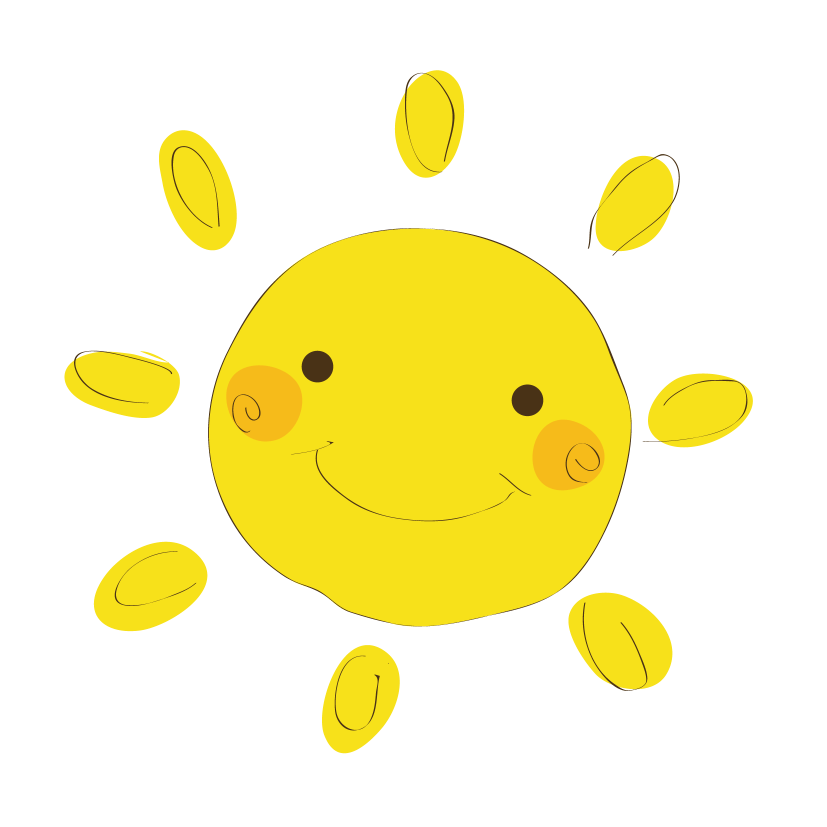 Đây là tình huống gì ? Bạn nhỏ trong tranh cần làm gì ?
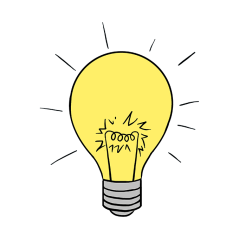 Bạn nhỏ trong tranh bị bạn bè bắt nạt
Bạn nhỏ nên báo cho thầy cô, cha mẹ, bạn bè khác…..
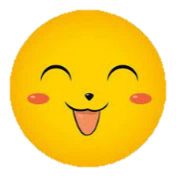 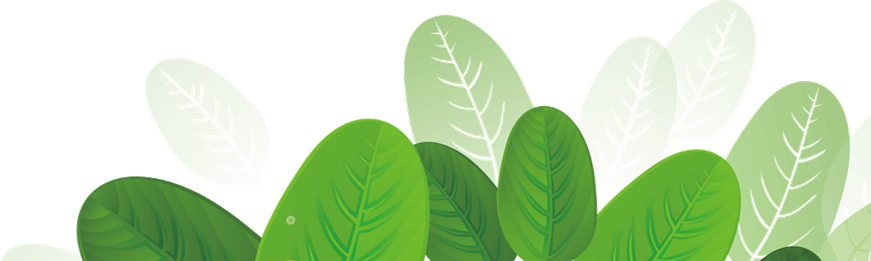 [Speaker Notes: Kích vào mặt trời để quay về slide trò chơi]
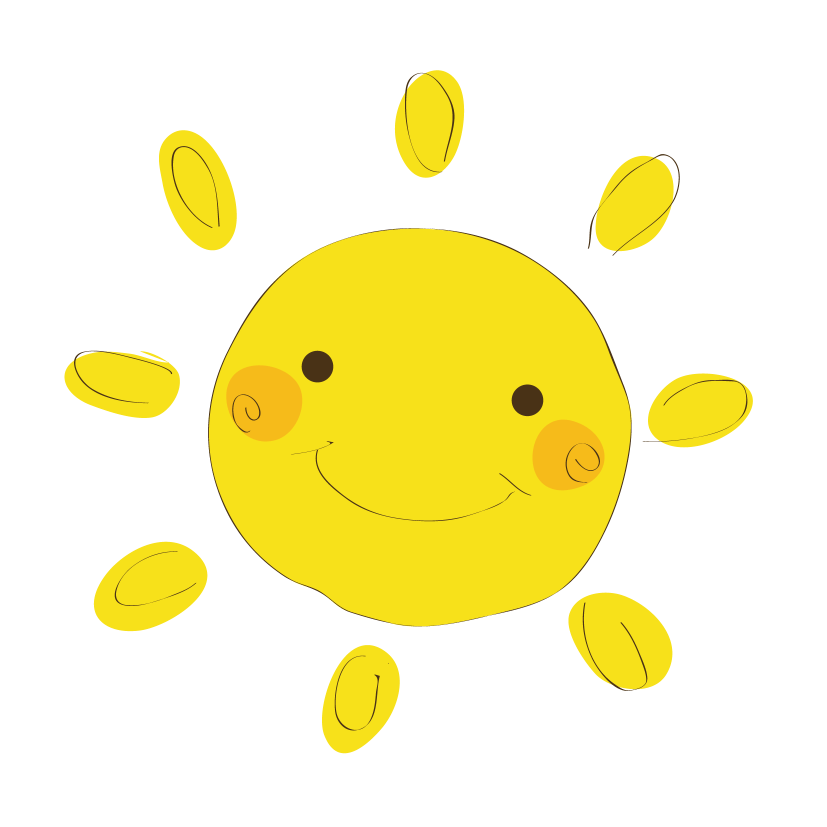 Đây là tình huống gì ? Bạn nhỏ trong tranh cần làm gì ?
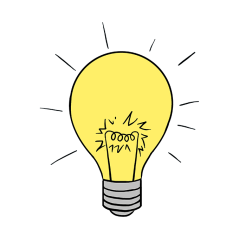 Bạn nhỏ trong tranh nuốt phải đồ chơi vào miệng
Bạn nhỏ nên báo cho ba mẹ, ông bà hoặc người lớn ngay lập tức.
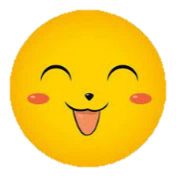 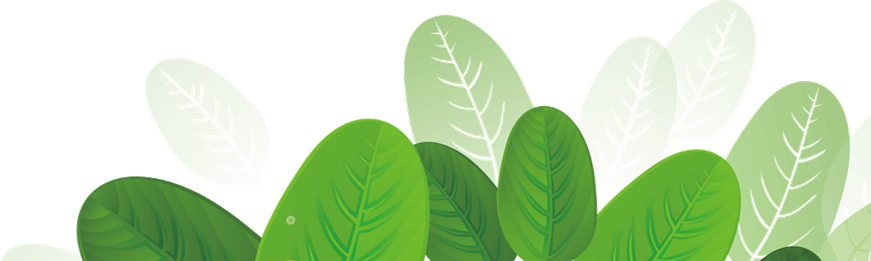 [Speaker Notes: Kích vào mặt trời để quay về slide trò chơi]
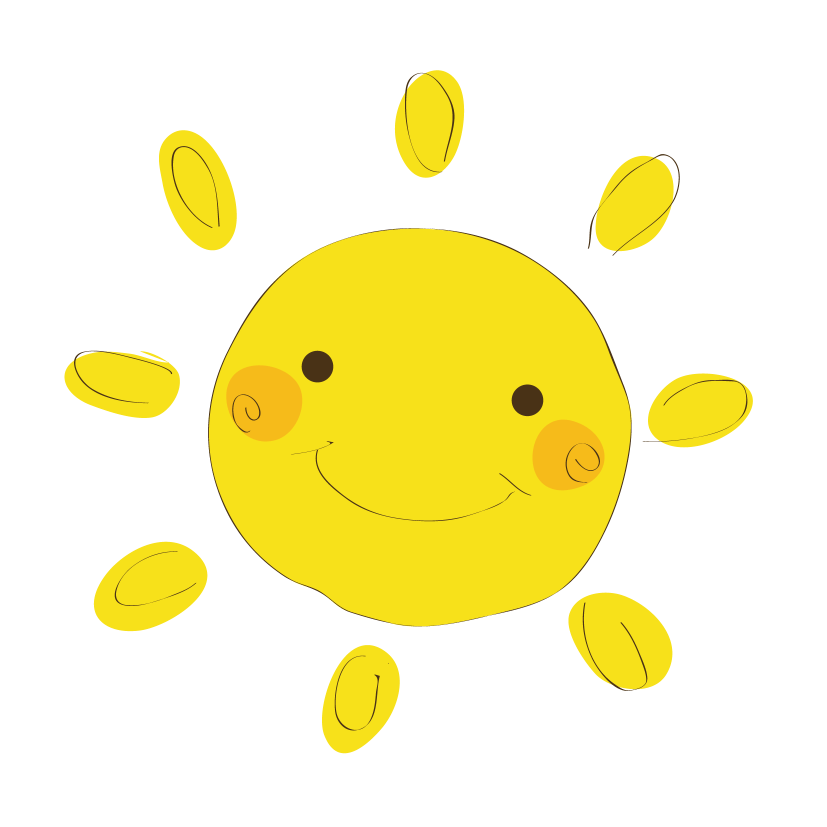 Đây là tình huống gì ? Bạn nhỏ trong tranh cần làm gì ?
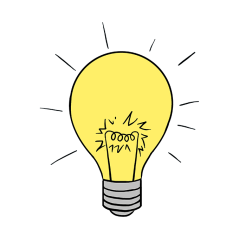 Bạn nữ bị bạn nam vô tình cầm nĩa đụng vào mắt
Các bạn nên báo ngay cho thầy cô  ngay
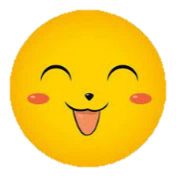 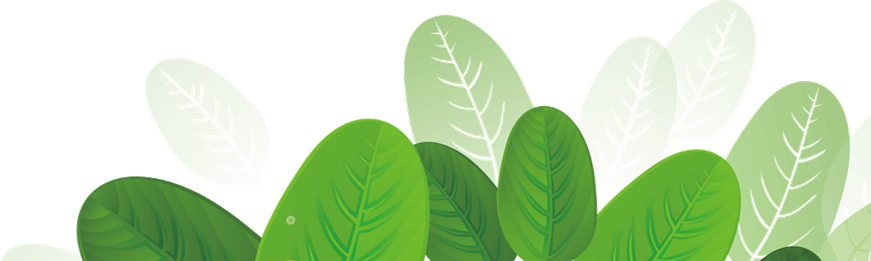 [Speaker Notes: Kích vào mặt trời để quay về slide trò chơi]
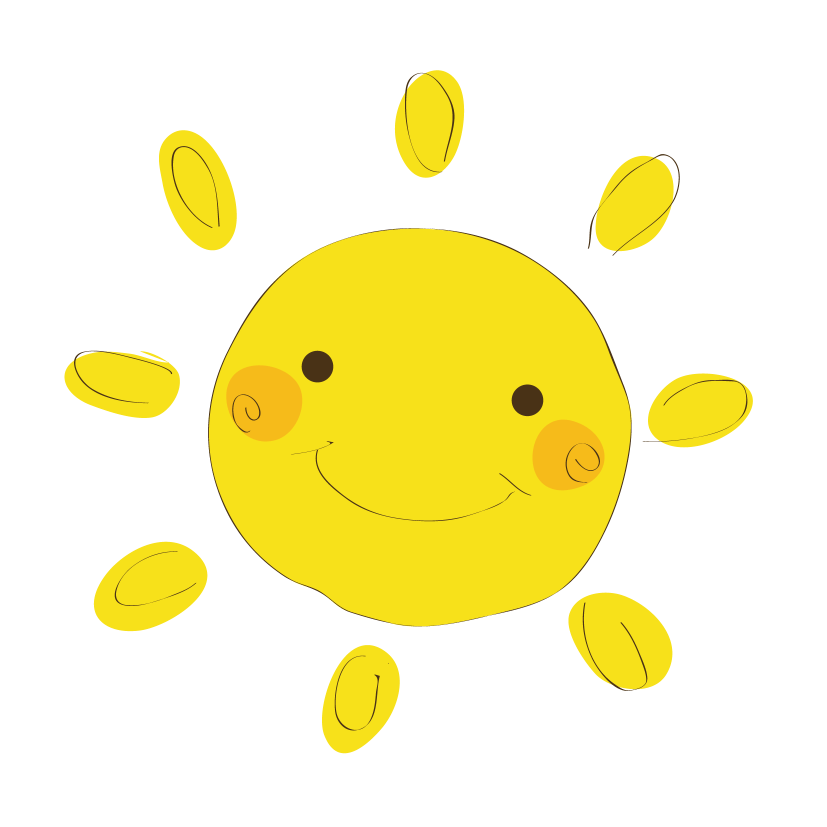 Đây là tình huống gì ? Bạn nhỏ trong tranh cần làm gì ?
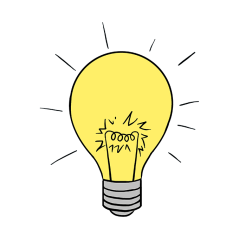 Bạn nam bị vấp té do chạy nhảy, đùa giỡn
Các bạn nên báo ngay cho thầy cô và đưa bạn mình lên phòng y tế, trạm xá
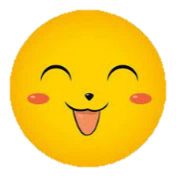 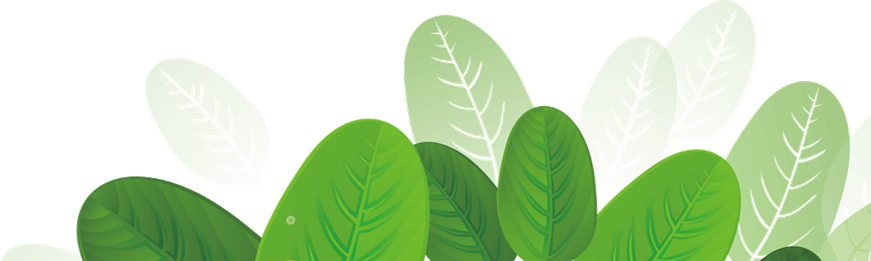 [Speaker Notes: Kích vào mặt trời để quay về slide trò chơi]
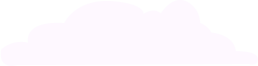 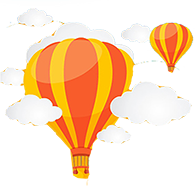 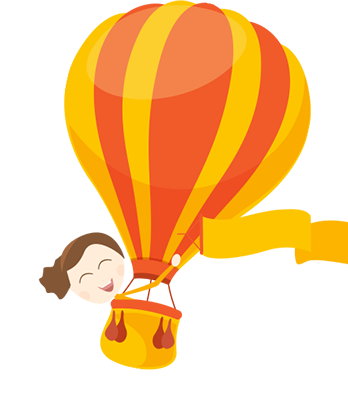 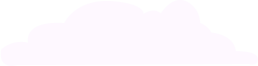 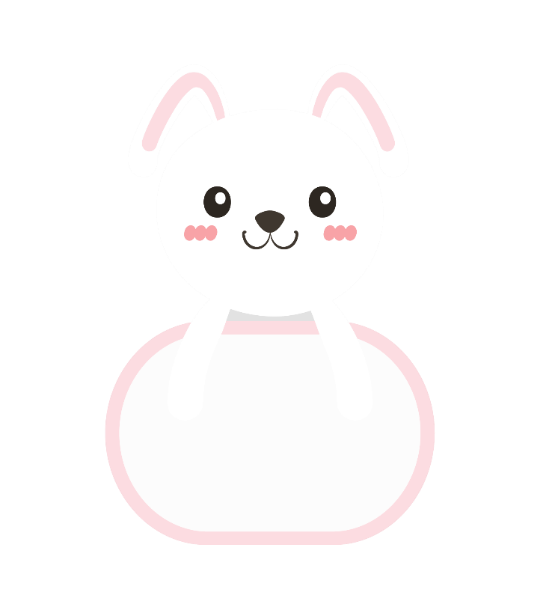 Vì sao chúng ta cần phải tìm kiếm sự hỗ trợ khi ở nhà, ở trường ?
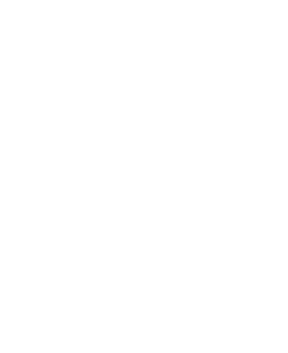 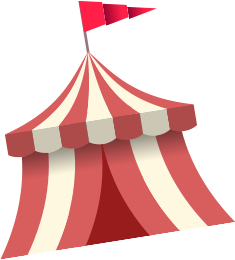 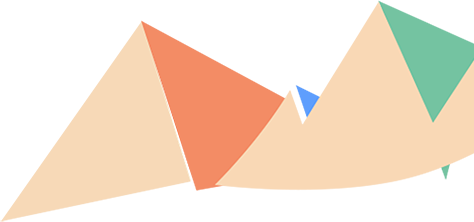 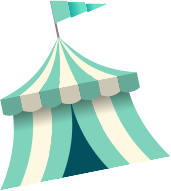 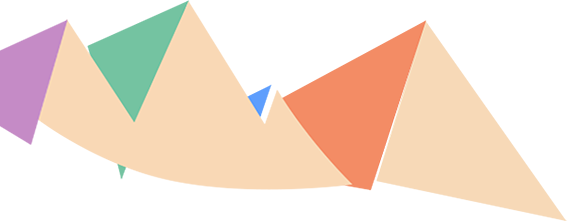 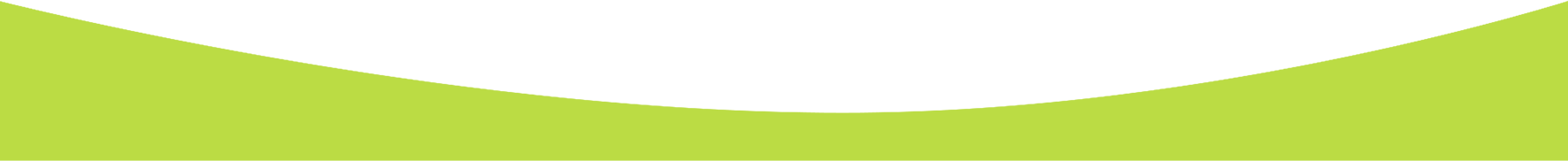 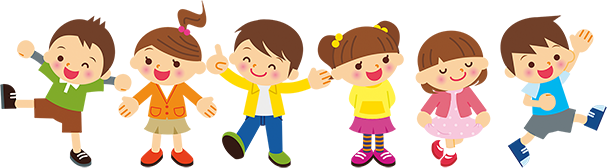 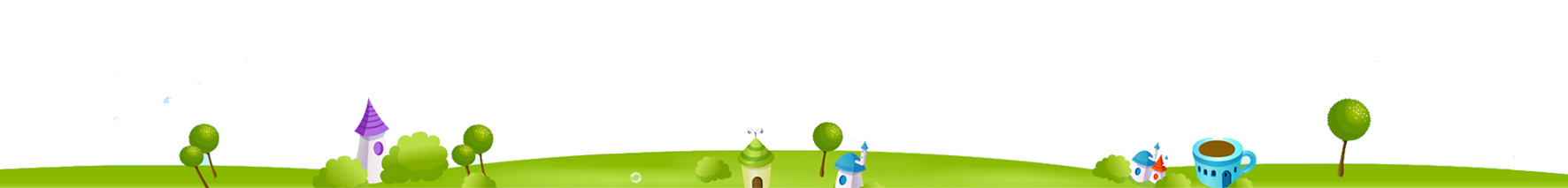 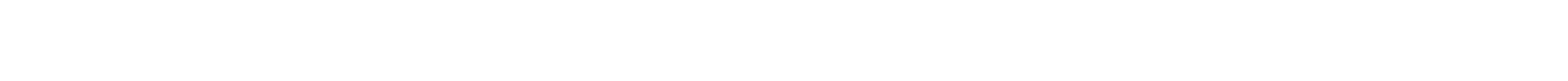 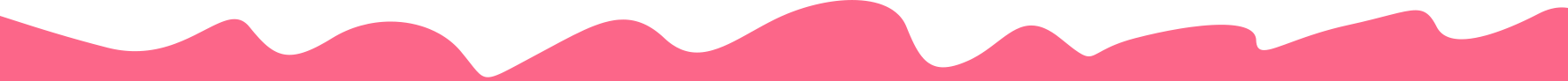 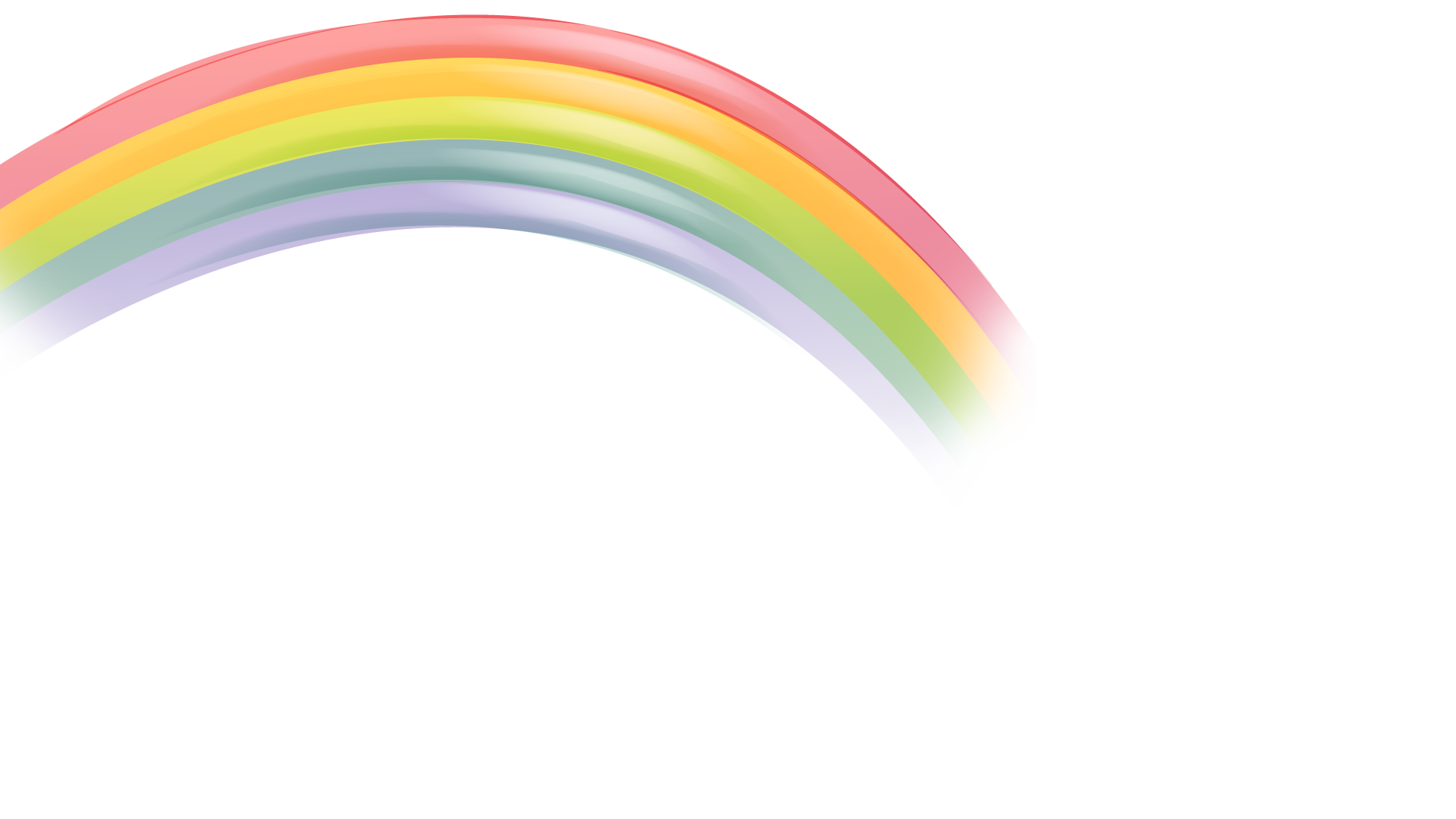 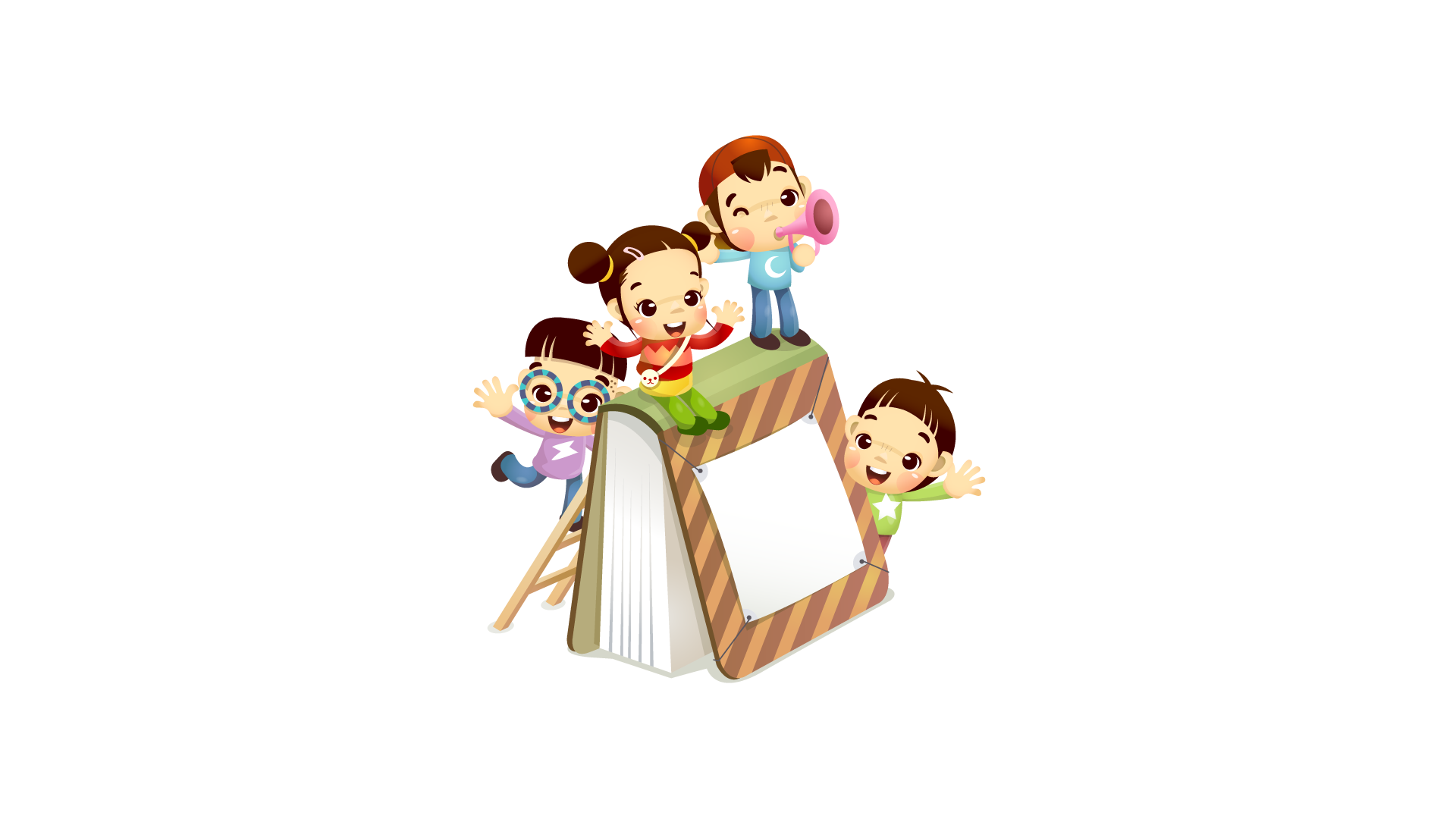 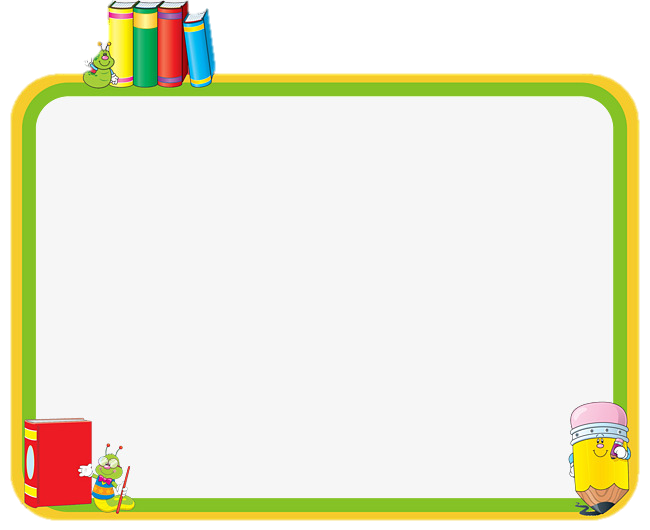 Việc tìm kiếm sự hỗ trợ kịp thời sẽ giúp chúng ta tránh được những nguy hiểm và hậu quả đáng tiếc xảy ra.
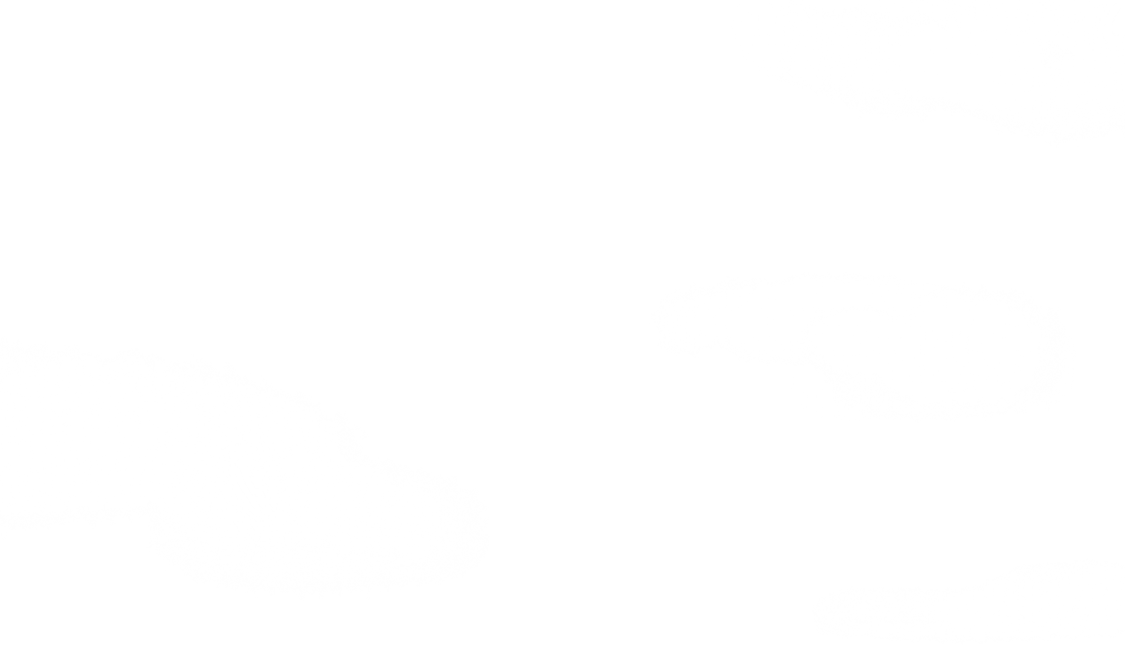 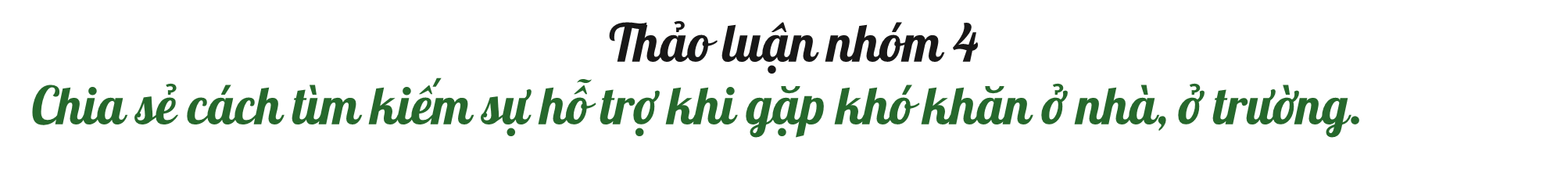 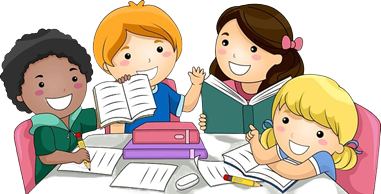 Ở nhà
Ở trường
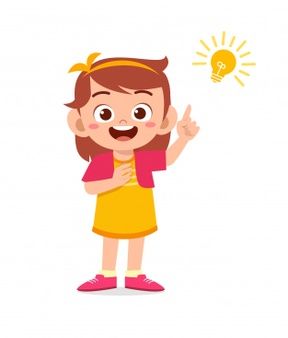 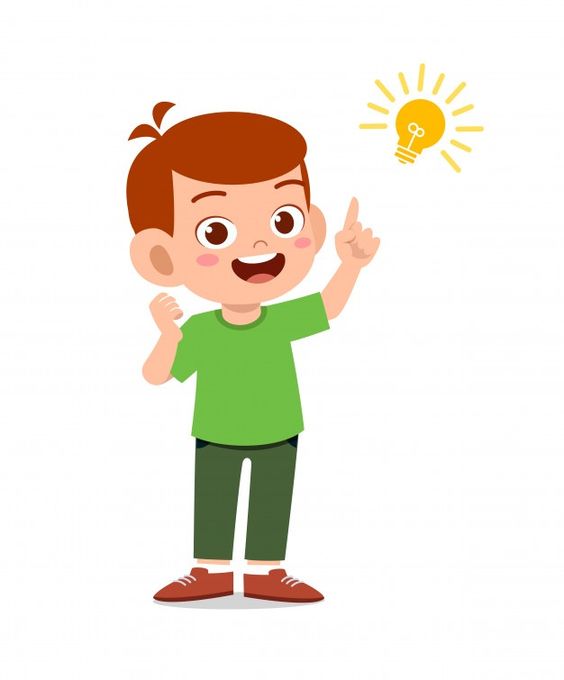 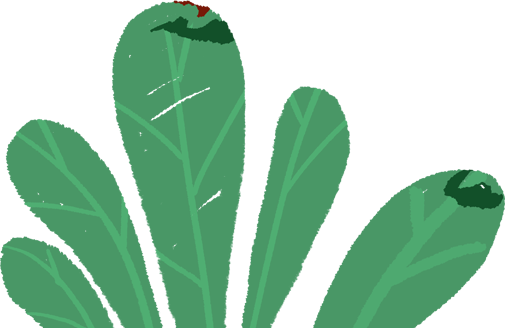